GEOGRAFIA

Climas da Terra
Clima e Tempo
O Tempo é o estado físico das condições atmosféricas, em um determinado momento e local.

A Meteorologia é a ciência que estuda as condições e o comportamento físico da atmosfera.

Clima é o conjunto das condições atmosféricas, de uma região, observadas ao longo vários anos.
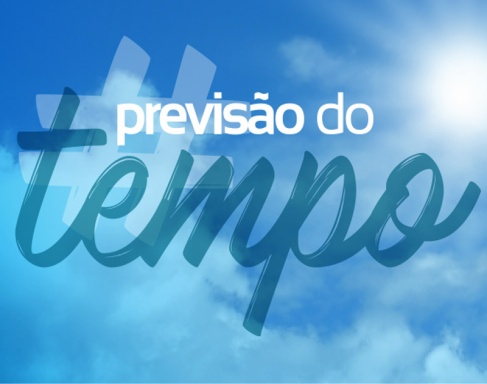 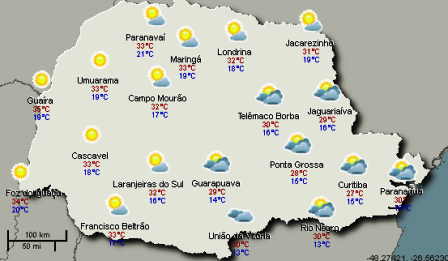 https://www.contato.net/wp-content/uploads/2017/05/previsao.jpg
Elementos do Clima
Os elementos do clima são os atributos básicos que servem para definir o tipo climático de uma determinada região.
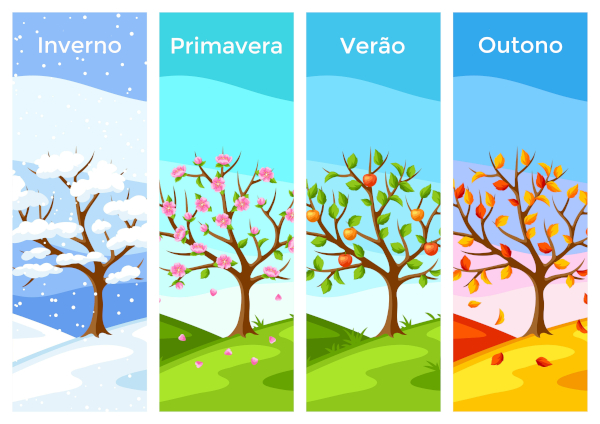 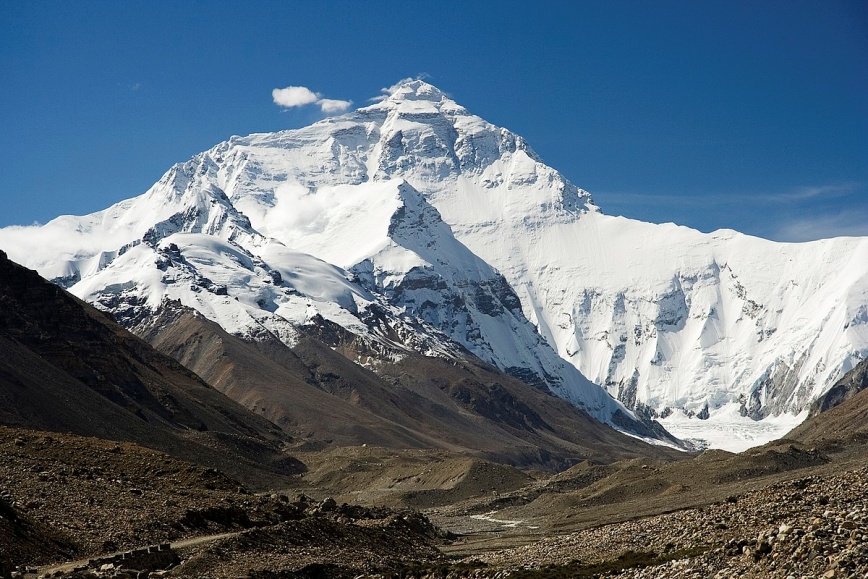 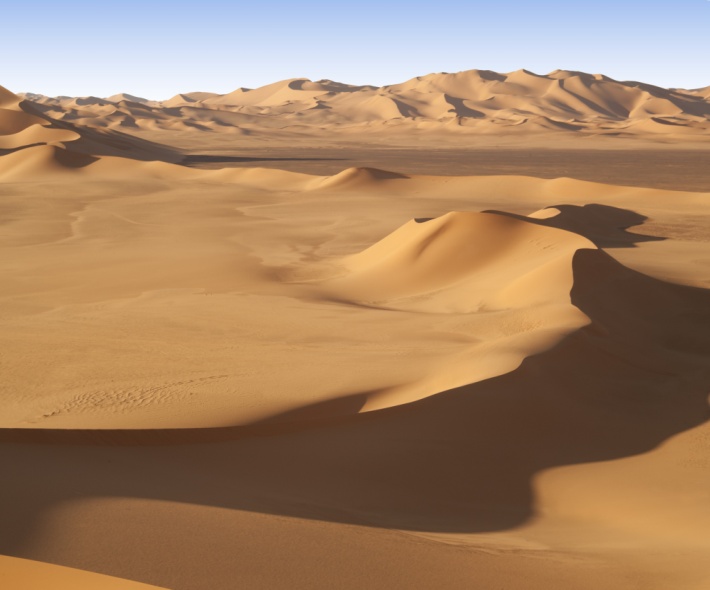 https://www.infoescola.com/wp-content/uploads/2019/10/deserto-libia-162974390.jpg
https://s1.static.brasilescola.uol.com.br/be/conteudo/images/ao-longo-um-ano-as-estacoes-ano-dividem-se-em-quatro-inverno-primavera-verao-outono-5c058fe7a7f13.jpg
https://upload.wikimedia.org/wikipedia/commons/thumb/e/e7/Everest_North_Face_toward_Base_Camp_Tibet_Luca_Galuzzi_2006.jpg/1200px-Everest_North_Face_toward_Base_Camp_Tibet_Luca_Galuzzi_2006.jpg
Temperatura
A temperatura registra o calor da atmosfera de um lugar, cuja variação depende da localização (de acordo com a latitude ou com a altitude) e da circulação atmosférica.
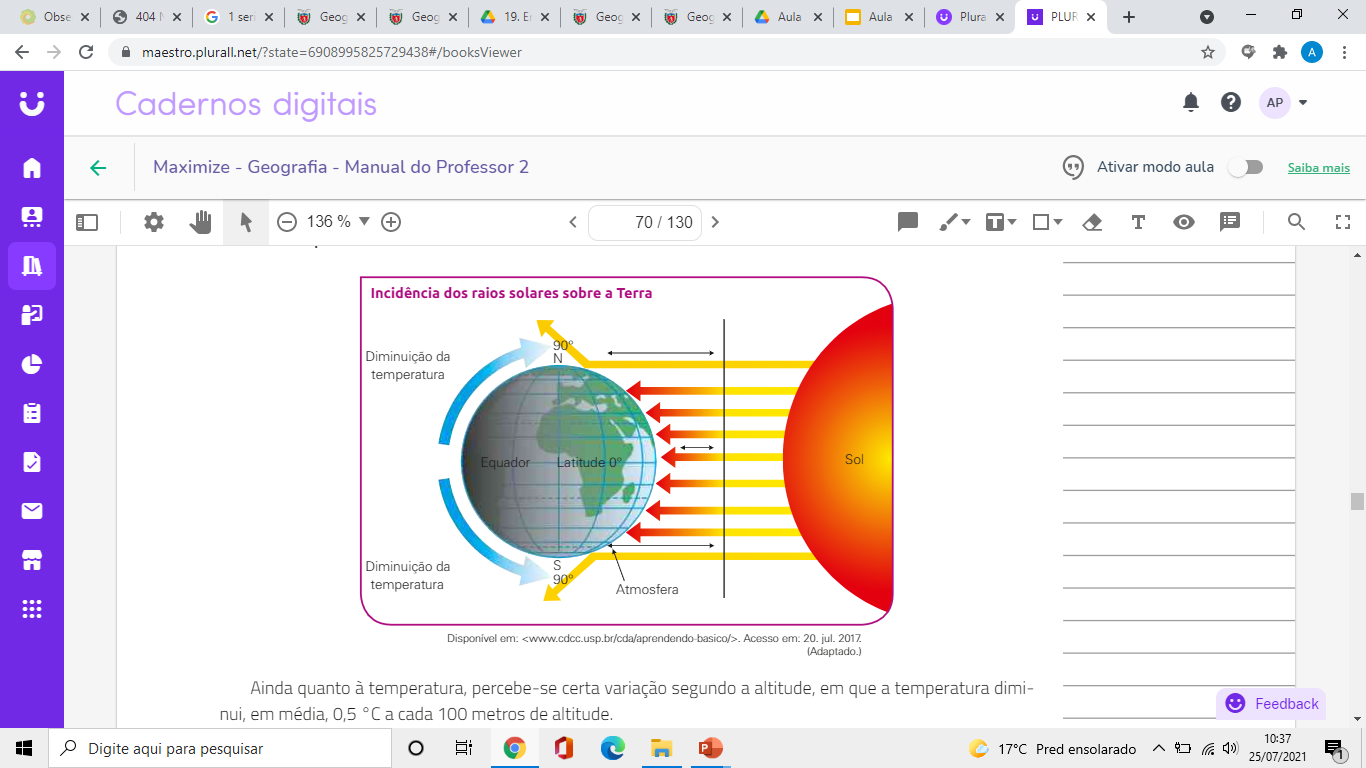 Pressão
É o “peso” ou “força” exercidos pelo ar sobre a superfície, pois, ao contrário do que muitas pessoas pensam, o ar possui massa e, consequentemente, peso.
Pressão
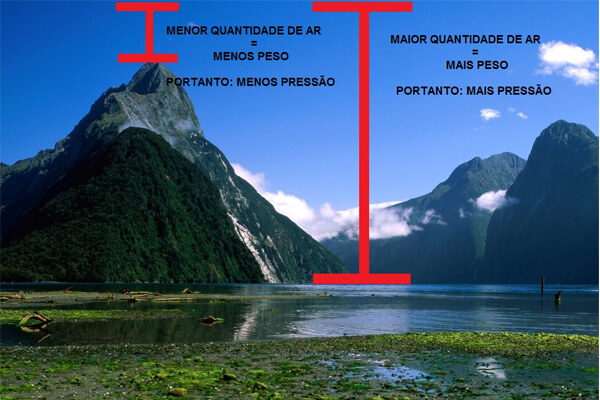 A pressão atmosférica na superfície terrestre!
https://www.gestaoeducacional.com.br/wp-content/uploads/2018/10/pressao-atmosferica-o-que-e.jpg
Umidade
É a quantidade de água presente na atmosfera.

Umidade absoluta: 
Quantidade total de água na atmosfera

Umidade relativa do ar: 
Quantidade de água na atmosfera em relação ao total necessário para ocorrer chuva.
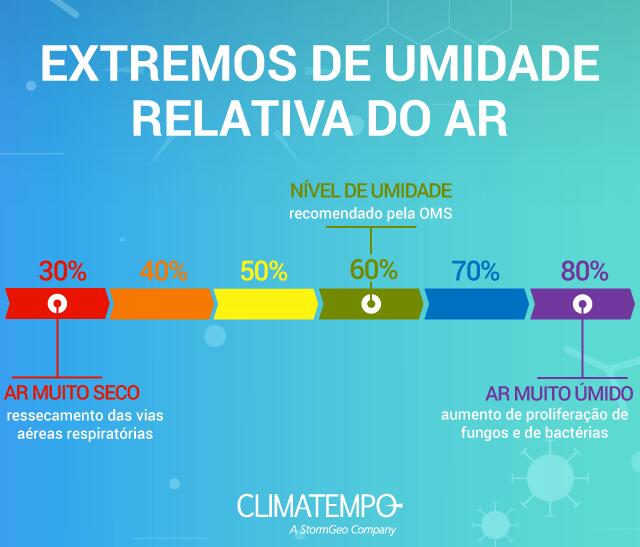 Umidade
A umidade relativa pode variar de 0% (ausência de vapor de água no ar) a 100% (quantidade máxima de vapor de água que o ar pode dissolver.

100% é ar saturado.
https://imagens.climatempo.com.br/climapress/galeria/2020/03/40e1b40308d086a2232e5504d53ace25.jpg
Fatores Climáticos
São as condições que determinam ou interferem nos elementos climáticos e possibilitam a existência de diferentes tipos de climas.
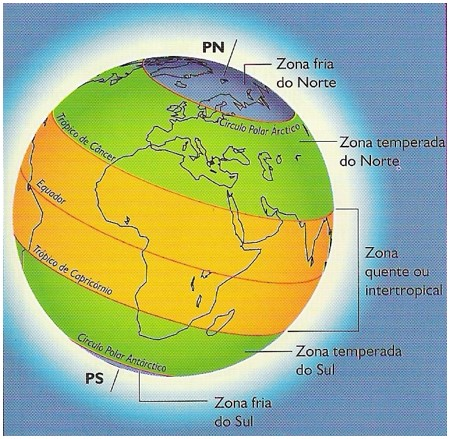 Fatores Climáticos
Latitude
 Ligada às diferenças da radiação solar sobre a Terra. Assim, quanto mais próximo à Linha do Equador (baixas latitudes), mais as temperaturas tendem a aumentar. Por outro lado, à medida que nos direcionamos rumo às zonas polares (altas latitudes), menores tendem a ser as temperaturas.
https://www.proenem.com.br/enem/geografia/clima-fatores-climaticos/
Fatores Climáticos
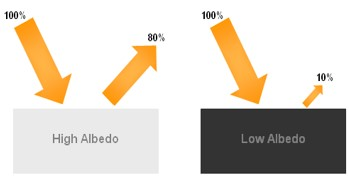 Albedo
 É a taxa de refletividade da luz solar. Quanto mais claro é o material, maior é o albedo, e por isso mais luz ele reflete. Nos materiais escuros, o albedo é baixo, e por isso a maior parte da luz solar fica retida. Como resultado, materiais com albedo baixo são mais quentes.
https://www.proenem.com.br/enem/geografia/clima-fatores-climaticos/
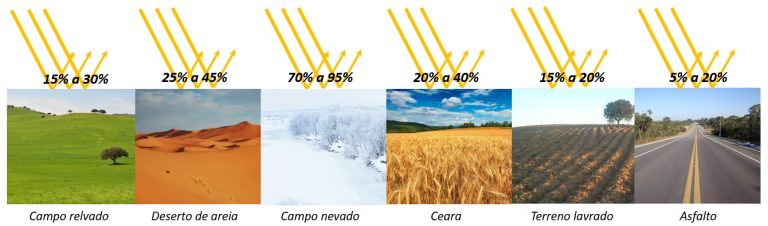 Fatores Climáticos
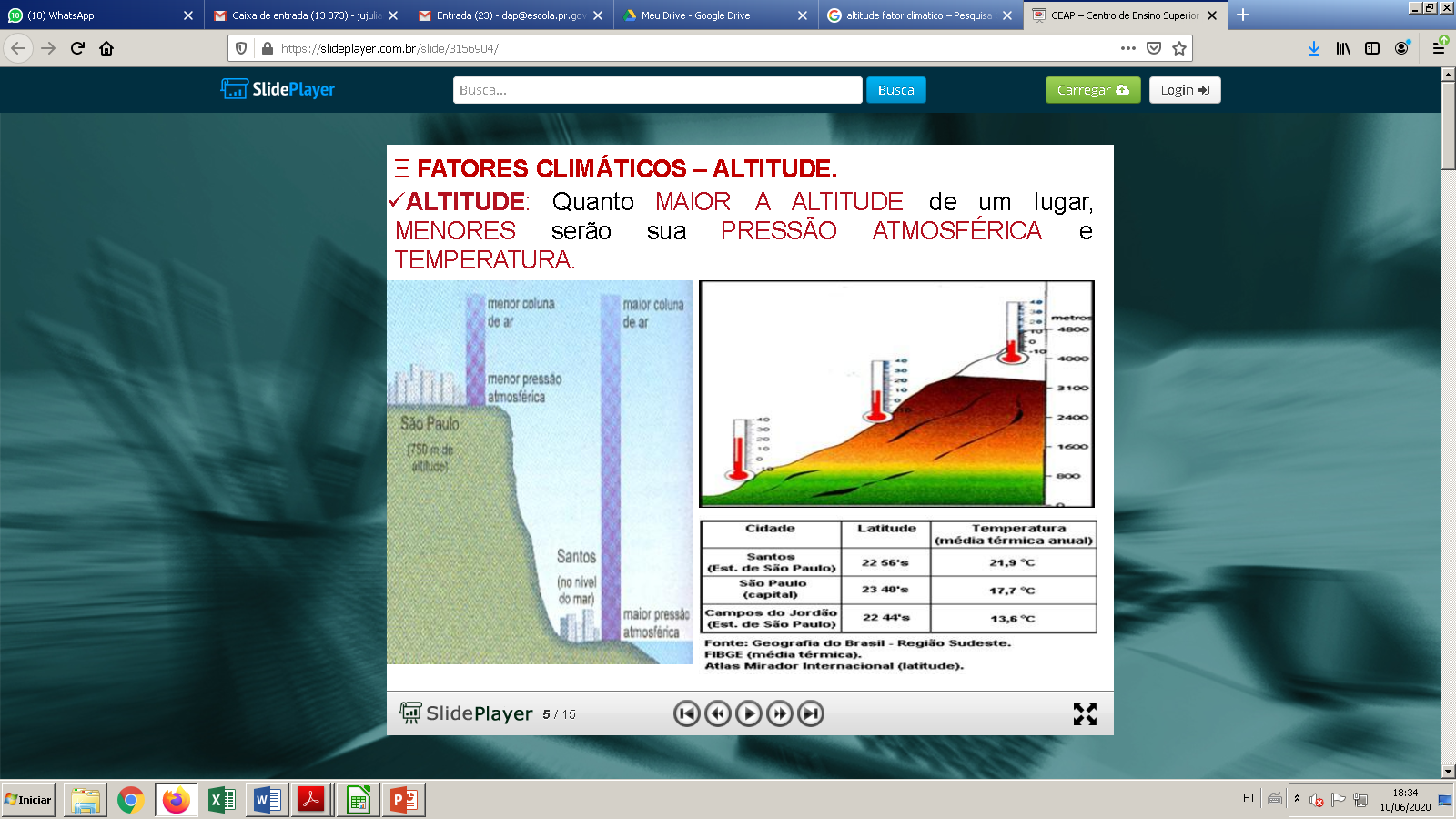 Professor Temistócles Rafael Gomes Sobrinho - CEAP – Centro de Ensino Superior do Amapá – Curso de Arquitetura e Urbanismo
Fatores Climáticos
Maritimidade e Continentalidade
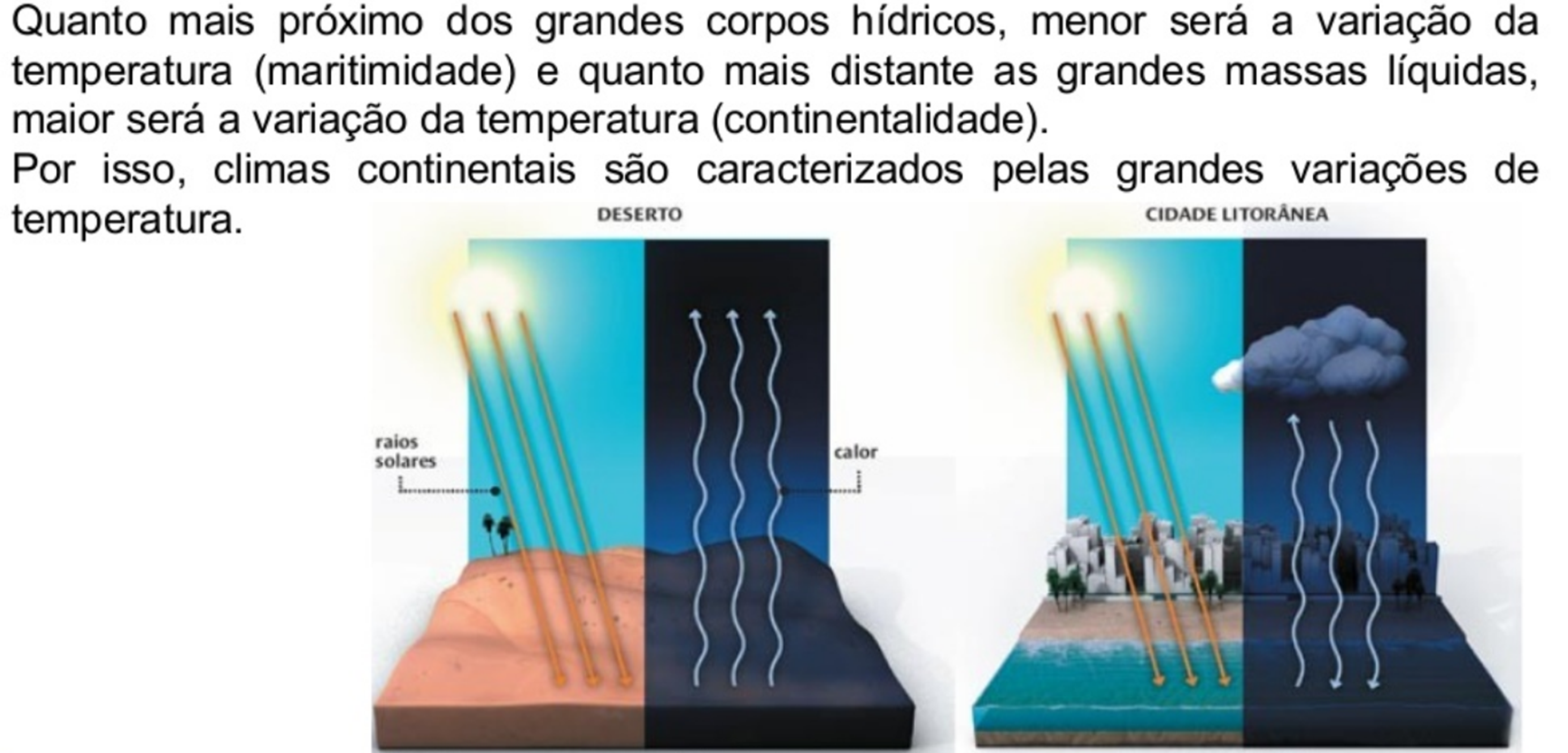 http://lelinhosm.blogspot.com/2014/08/
Fatores ClimáticosMassas de Ar
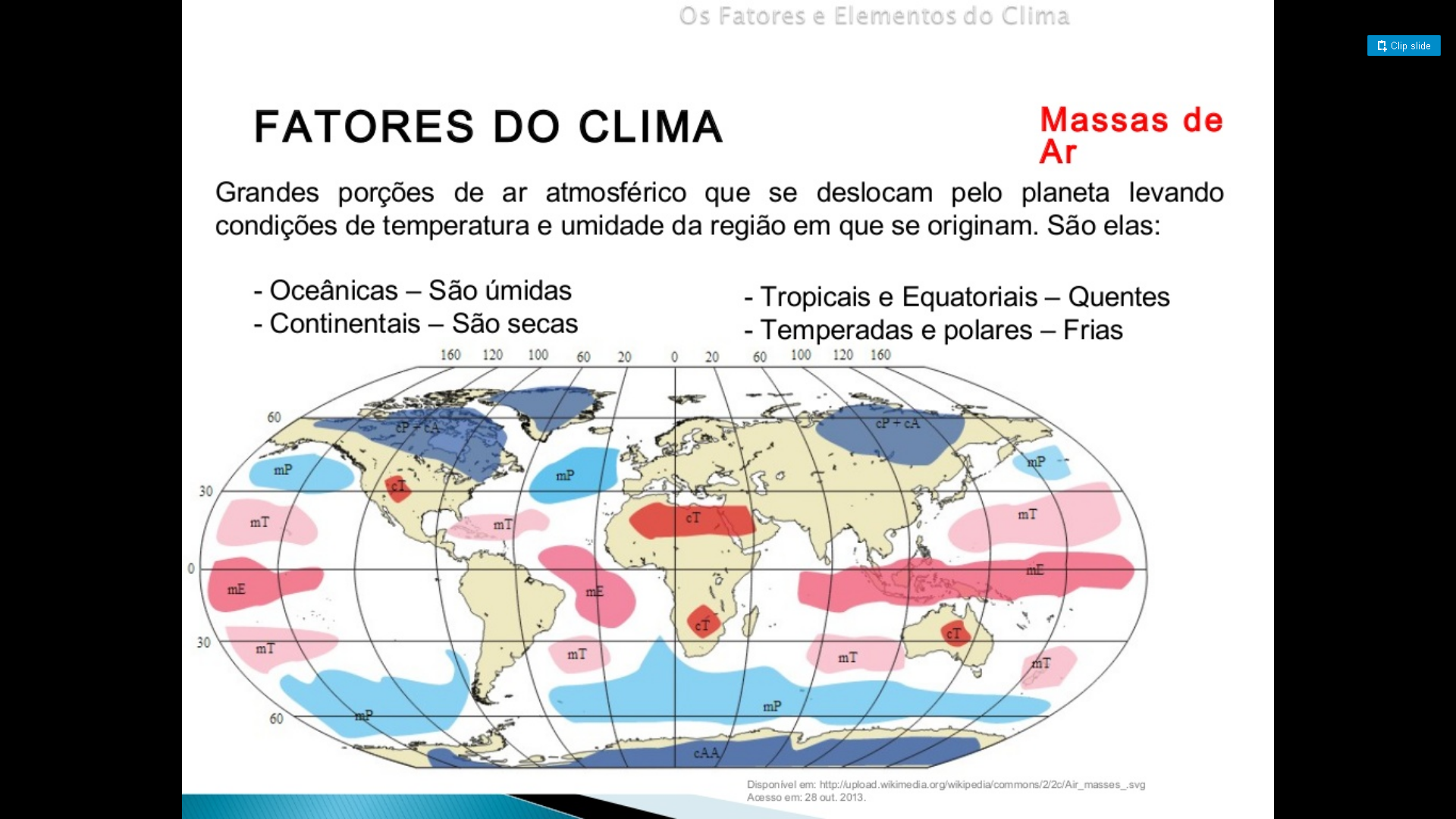 https://pt.wikipedia.org/wiki/Massa_de_ar#/media/Ficheiro:Air_masses.svg
Tipos de Massa de ArMassa equatorial: de temperatura elevada, forma-se em baixas latitudes e é úmida quando formada no oceano. Quando formada no continente é menos úmida.• Massa tropical: formada em latitudes subtropicais, entre 25º e 60º de latitude norte e sul, é quente e seca quando formada no continente.• Massa polar: com temperaturas menos elevadas e formada nas regiões próximas aos polos, é fria e seca. Se formada no oceano, é úmida.
Fatores ClimáticosRelevo
Influi na temperatura e na umidade ao facilitar ou dificultar a circulação das massas de ar. Pode influenciar na formação de desertos e/ou na ocorrência de chuvas orográficas.
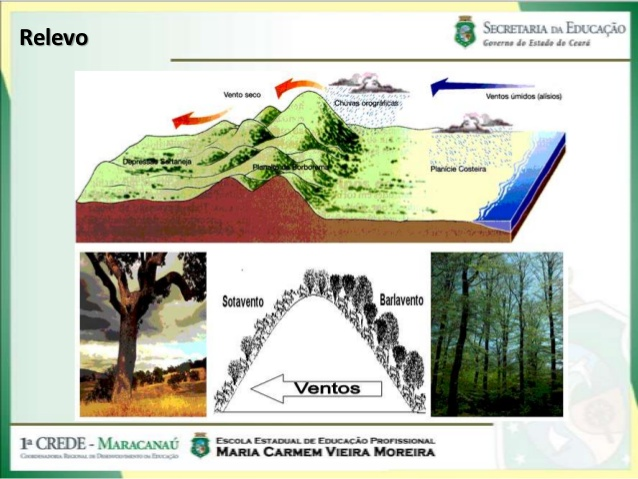 https://www.google.com/search?tbs=simg:CAQSnwIJPIyZsWAK2zsakwILELCMpwgaYgpgCAMSKIYKiQqMCocKiRTgCfUJ7gnvE6YUhje2PoQ5tz6TN-U31CmHN4kouD4aMC9A-pARIObSZwTNKBFbUvQG84kCRjQh5fYp6R2qEhCmdiDNw960AfWR-exPSkT2ECAEDAsQjq7-CBoKCggIARIEKvjM7AwLEJ3twQkaiwEKFgoEdHJlZdqliPYDCgoIL20vMDdqN3IKGwoJYmF0aG9saXRo2qWI9gMKCggvbS8wZDVnaAoYCgVncmFzc9qliPYDCwoJL20vMDh0OWNfChoKB291dGNyb3DapYj2AwsKCS9tLzA3Y3d2bgoeCgtncmVlbiBhbGdhZdqliPYDCwoJL20vMDF5MjR2DA&sxsrf=ALeKk01avru2I7vnXzS8gGsDv0x0YkqcgA:1591882490171&q=tree&tbm=isch&sa=X&ved=2ahUKEwij7eay8PnpAhUVI7kGHU00AxsQ2A4oAXoECBMQKQ&biw=1920&bih=883#imgrc=JDuBBLGPEbUEBM
Fatores ClimáticosVegetação
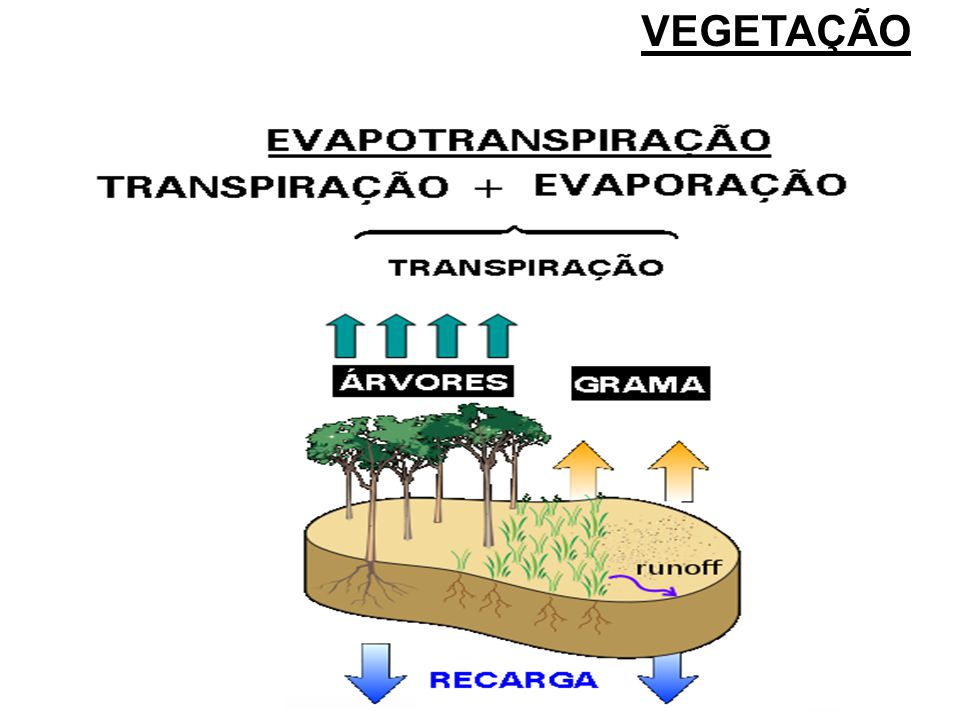 Os diferentes tipos de cobertura vegetal apresentam grande variação na densidade, o que influencia diretamente a absorção da irradiação de calor, além da umidade. Quanto maior a presença de vegetação num local, maior tende a ser a umidade.
https://www.proenem.com.br/enem/geografia/clima-fatores-climaticos/
Fatores ClimáticosCorrentes Marítimas
São extensas porções de água que se deslocam pelo oceano, quase sempre nas mesmas direções, como se fossem larguíssimos ‘rios’ dentro do mar, e são movimentados pelos ventos e pela rotação da Terra. Ex: Corrente do Golfo (corrente quente) e Corrente de Humbold (corrente fria).
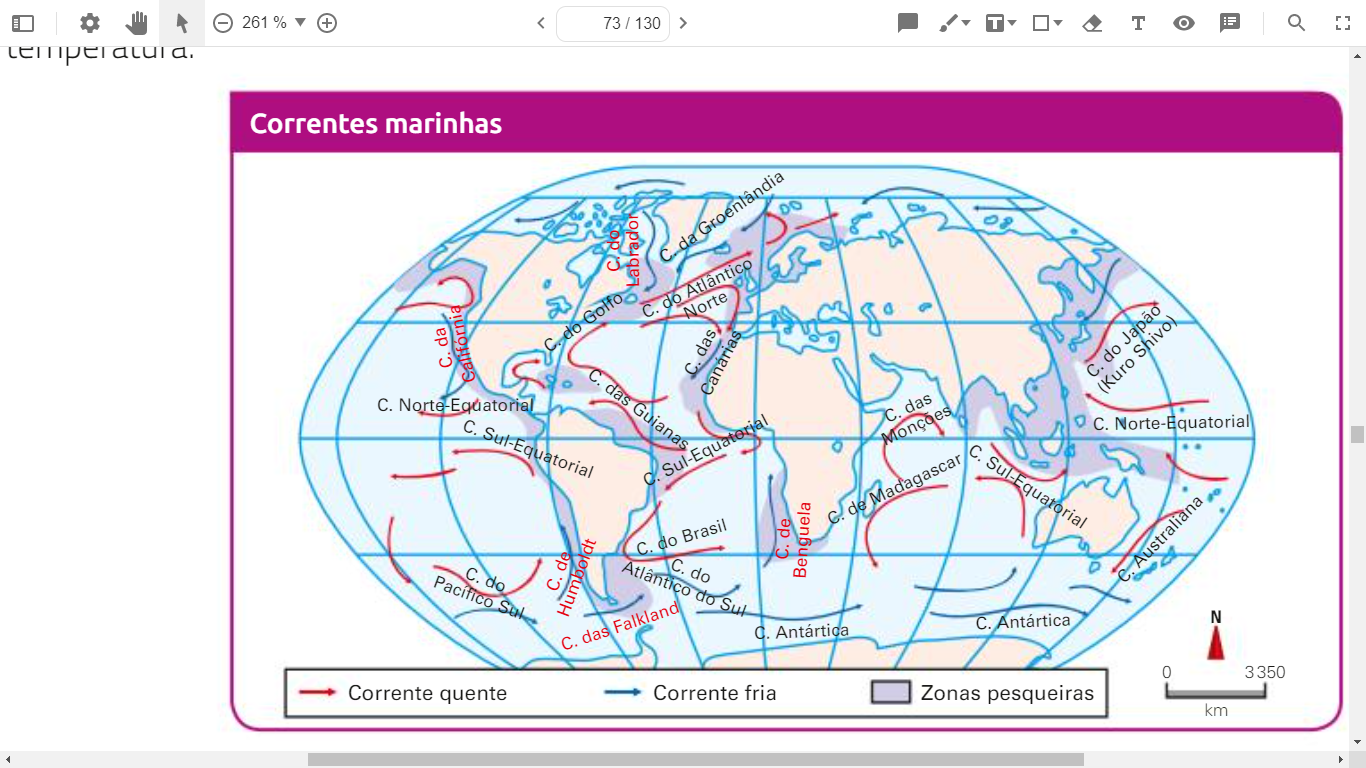 Precipitação
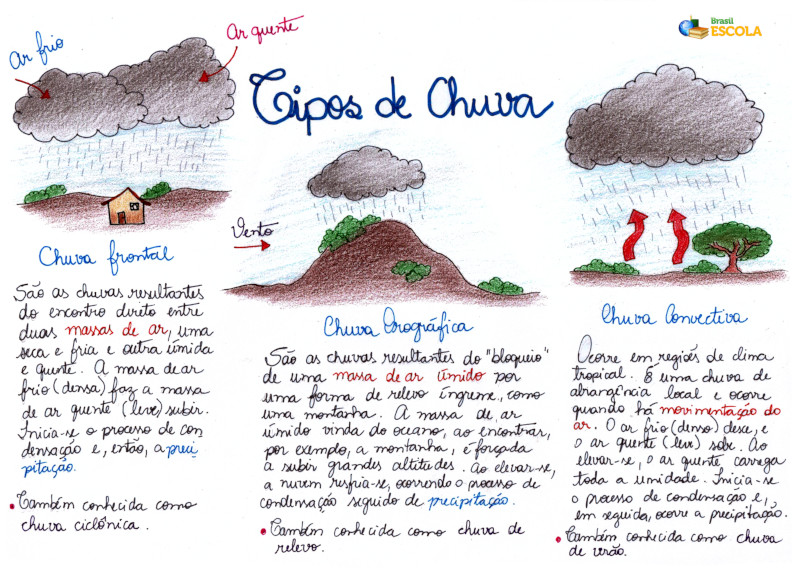 BrisasO ar se desloca das áreas de alta pressão para ocupar o espaço disponível nas áreas de baixa pressão. Essa circulação do ar proporciona a formação dos ventos. Um exemplo básico para entender esses ventos são as brisas nas regiões litorâneas, que se movimentam em diferentes direções durante o dia e a noite. As brisas terrestres sopram à noite, da terra para o mar; as brisas marítimas sopram durante o dia, do mar para a terra.
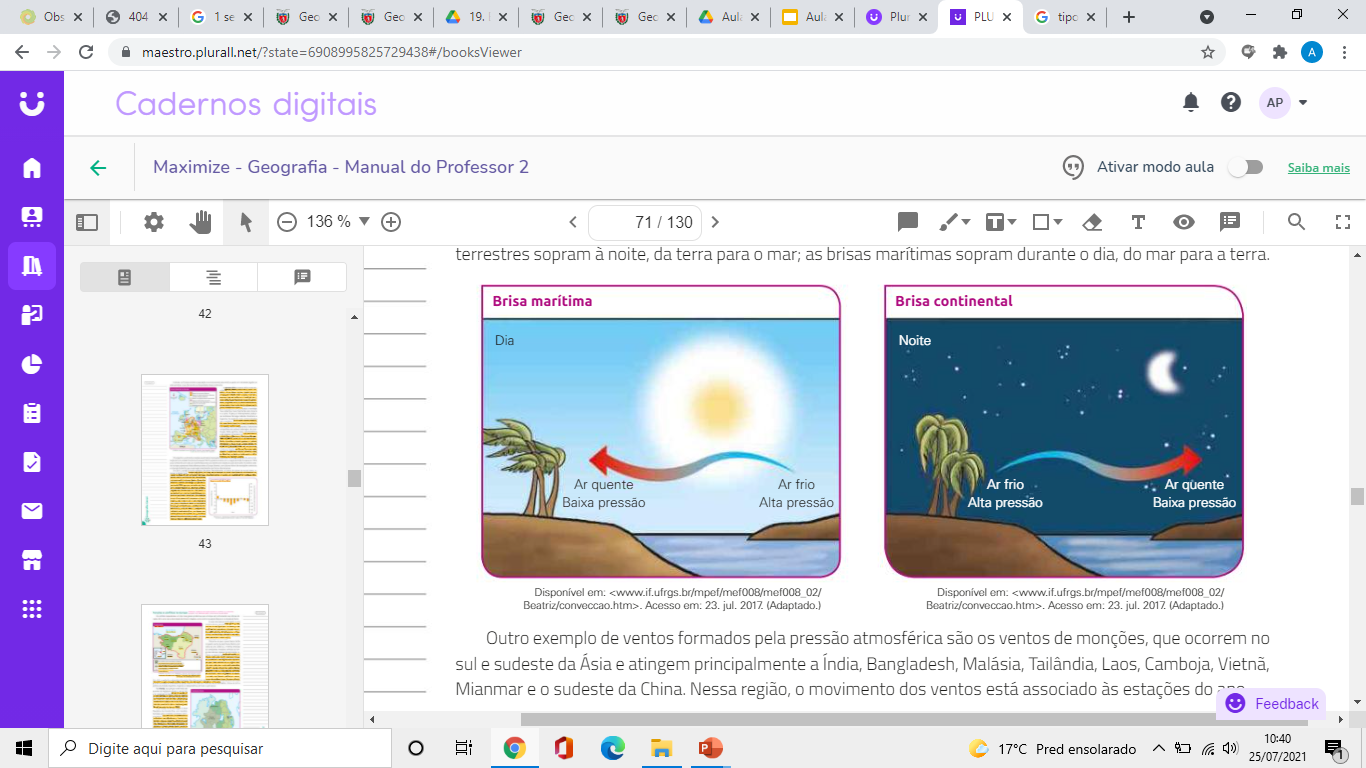 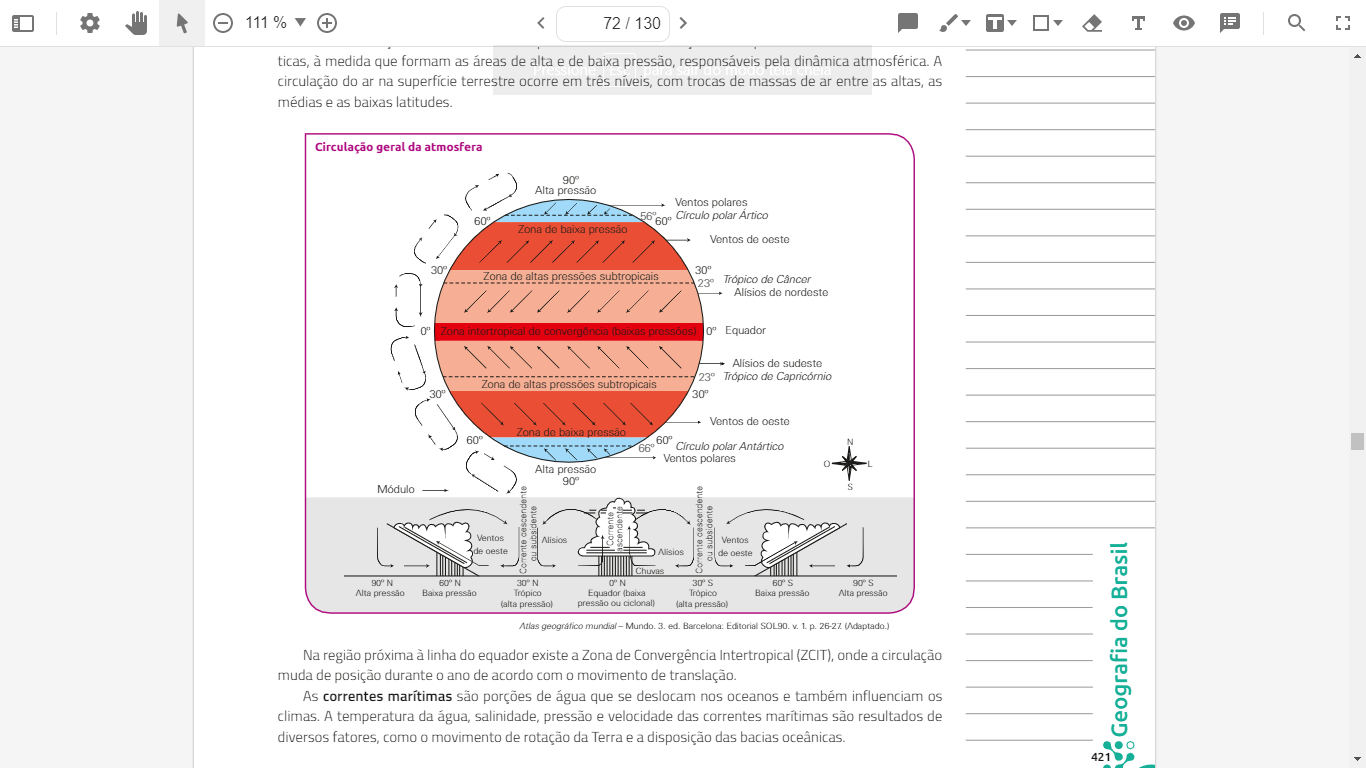 Paisagem Quentes
CLIMA TROPICAL
Localizado na área entre os trópicos de Câncer e Capricórnio.
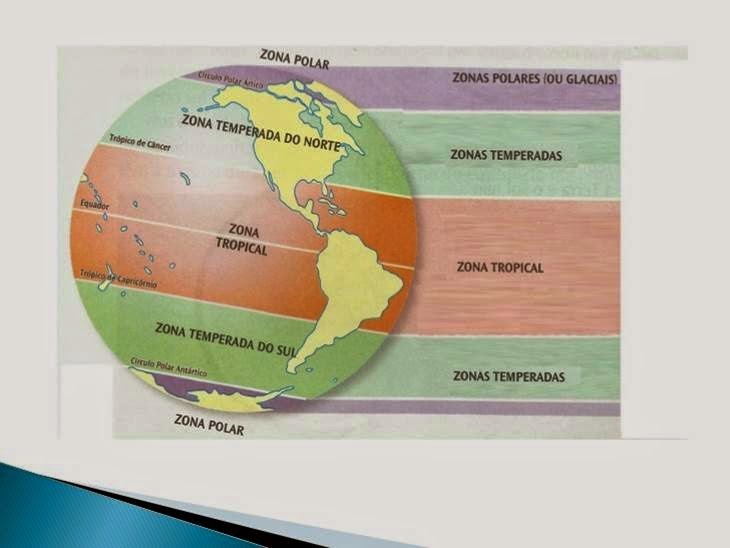 https://2.bp.blogspot.com/-Gy1TVNU3En4/U9lcIg74PtI/AAAAAAAAAbQ/db7x_58x4ro/s1600/zonastermicas22.jpg
CLIMA TROPICAL
Apresentam duas estações climáticas definidas, sendo uma seca e outra chuvosa.
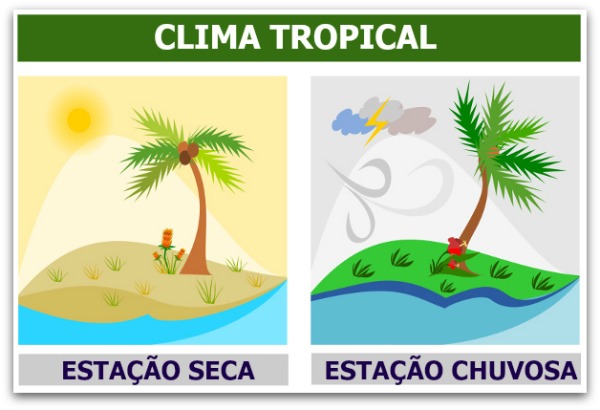 https://s3.static.brasilescola.uol.com.br/img/2017/01/estacoes_tropical.jpg
CLIMA TROPICAL
Climograma
Gráfico que apresenta a temperatura média mensal e a pluviosidade ao longo dos meses
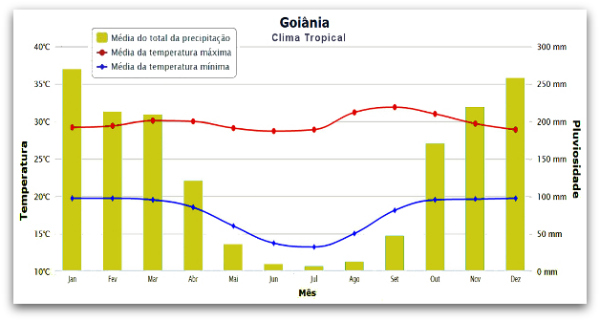 https://s2.static.brasilescola.uol.com.br/img/2017/01/clima_tropical.jpg
CLIMA EQUATORIAL
Tipo climático encontrado nas áreas próximas à
Linha do Equador.
Responsável pela Floresta Amazônica
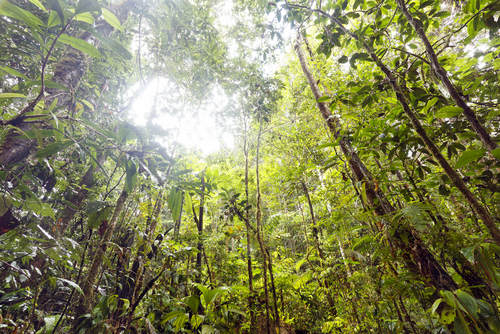 https://s1.static.brasilescola.uol.com.br/be/conteudo/images/o-clima-equatorial-responsavel-por-manter-uma-vegetacao-densa-sempre-verde-58ad66efda490.jpg
CLIMA EQUATORIAL
Temperaturas elevadas o ano inteiro.
Elevado índice pluviométrico.
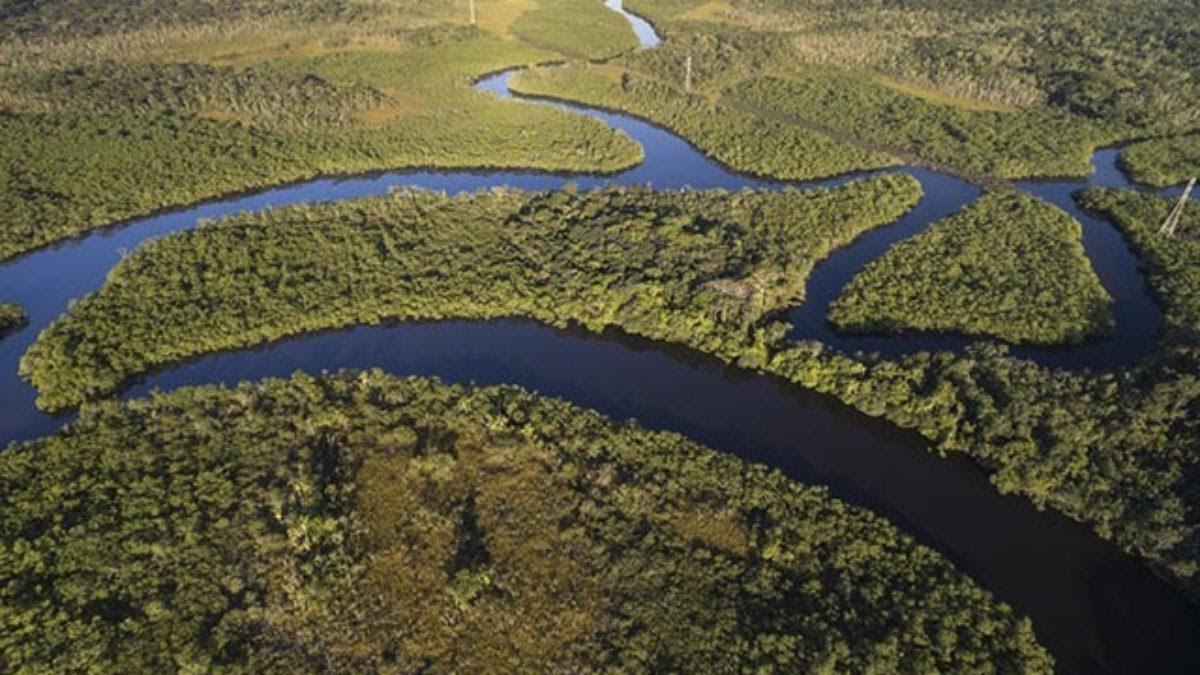 https://www.estudopratico.com.br/wp-content/uploads/2014/11/floresta-amazonica-vista-aerea-1200x675.jpg
CLIMOGRAMA EQUATORIAL
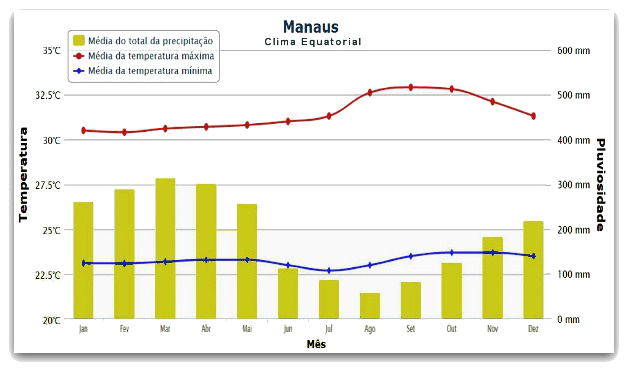 https://s3.static.brasilescola.uol.com.br/img/2017/02/climograma_equatorial.jpg
CLIMA LITORÂNEO OU TROPICAL ÚMIDO
Ocorre na faixa litorânea do Brasil, desde o Rio Grande do Norte até São Paulo.
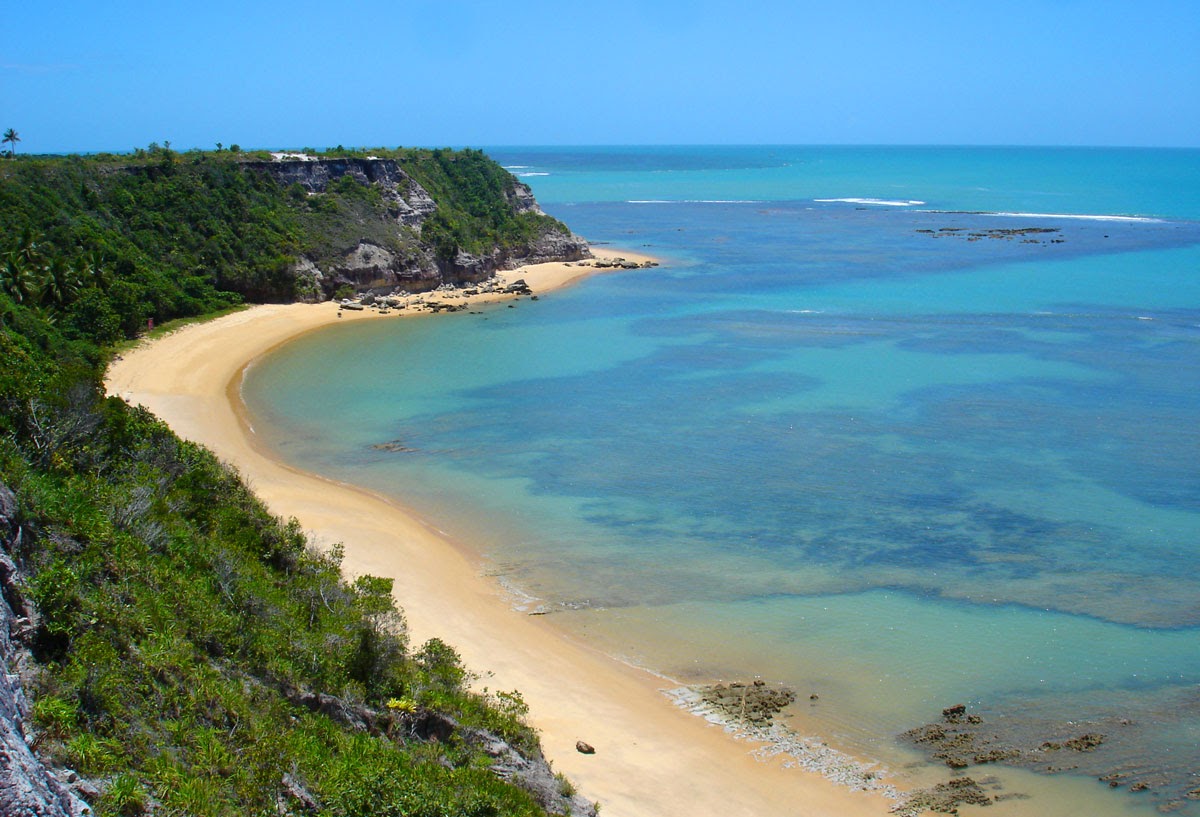 https://escolaeducacao.com.br/clima-litoraneo-umido-brasileiro/
CLIMA LITORÂNEO OU TROPICAL ÚMIDO
Umidade relativa do ar elevada.
Ocorrência de chuvas orográficas.
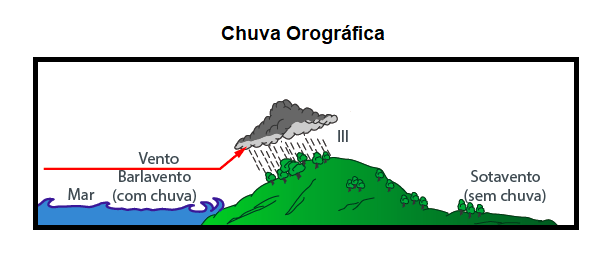 https://3.bp.blogspot.com/-f1m5-TmB3I4/WITEY7-oZNI/AAAAAAAAAWw/4JANn_-OJkIWaY5ftKoBoPNWrPRhf7_RgCLcB/s1600/Chuva%2B2%2B-%2BCopia.jpg
CLIMA LITORÂNEO OU TROPICAL ÚMIDO
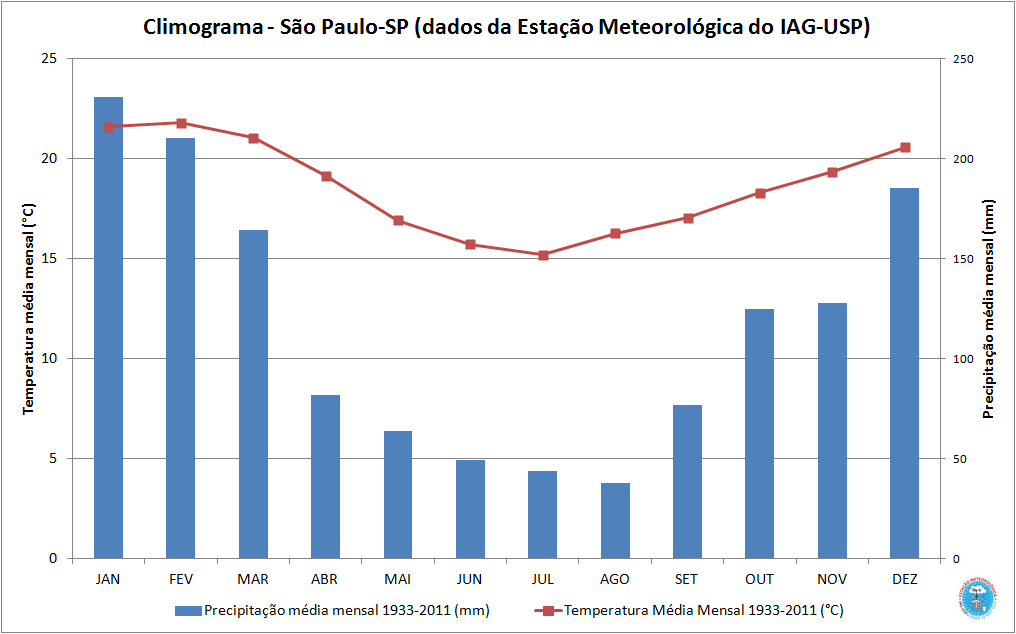 https://2.bp.blogspot.com/-zZCg2IYgkkk/VWIlpQ6ZFmI/AAAAAAAABGo/B53Sjf9QnJI/s1600/Figura1_climograma.png
CLIMA SEMIÁRIDO
Caracterizado pela baixa incidência de chuvas e por temperaturas elevadas o ano inteiro.
Distribuição pluviométrica irregular ao longo do ano.
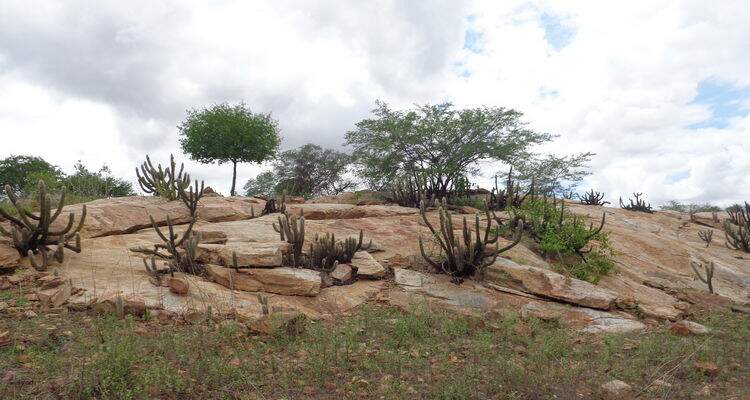 https://images.educamaisbrasil.com.br/content/banco_de_imagens/guia-de-estudo/d/geografia-semiarido-clima.jpg
CLIMA SEMIÁRIDO
Ocupa cerca de 11% do território do Brasil
Presente na região Nordeste do Brasil.
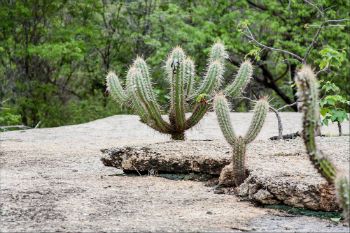 https://static.todamateria.com.br/upload/55/f3/55f3435e4a6de-clima-semiarido.jpg
CLIMOGRAMA SEMIÁRIDO
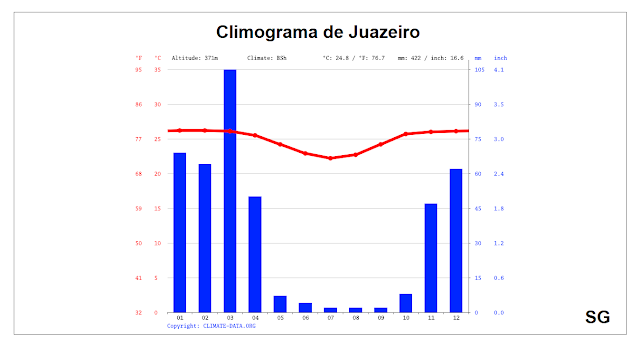 https://1.bp.blogspot.com/-08ZMw4mnBhY/Xqg_IikAL7I/AAAAAAAAjMg/2yp0RA0pZMYVCviduMSWwtEfnRFjCZvnwCLcBGAsYHQ/s640/JUAZEIRO%2BSEMI%25C3%2581RIDO.png
BIOMAS GLOBAIS
Florestas Tropicais
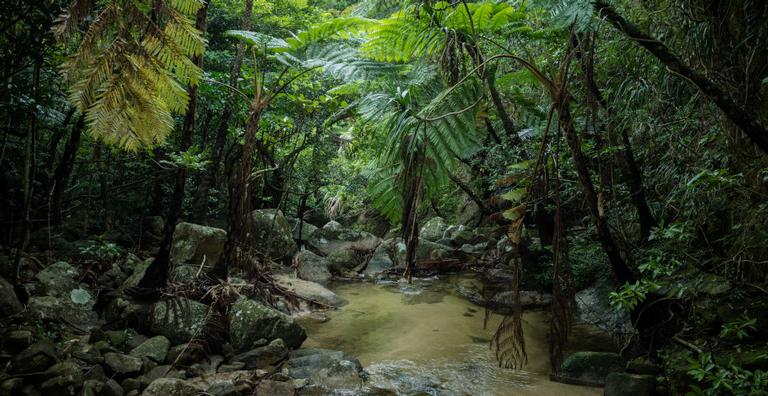 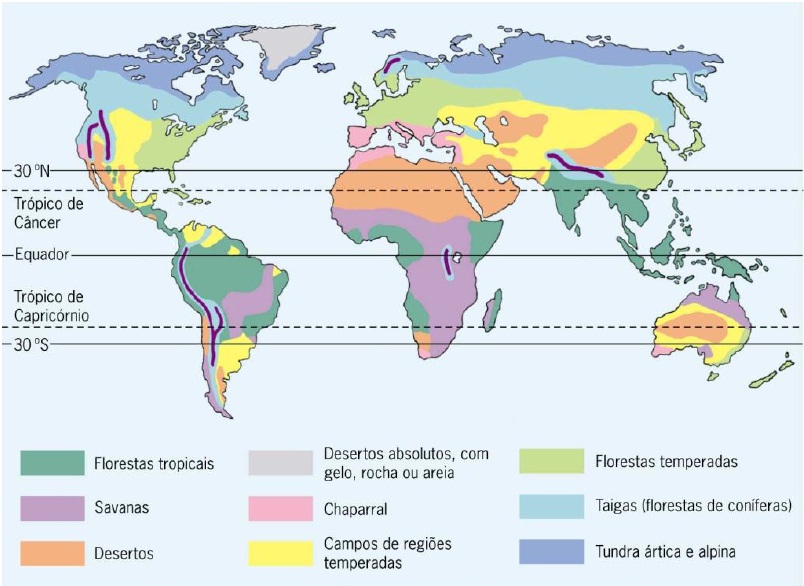 . Grande biodiversidade e a alta densidade da vegetação
É classiﬁcada como ombróﬁla, perene e latifoliada.
É uma floresta tropical que recobria extensa faixa do litoral brasileiro.
Florestas Pluviais de montanhas, úmidas de encosta, pluvial baixo-montanha.
Paisagens tropicais e  Florestas Tropicais
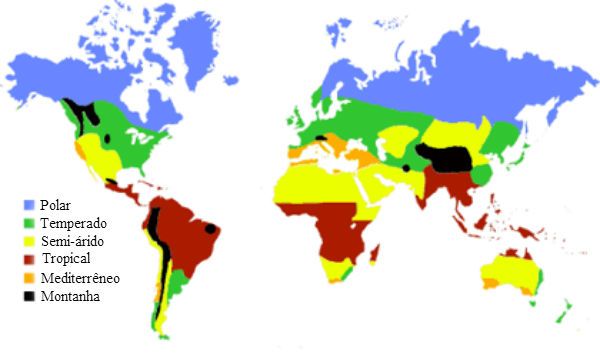 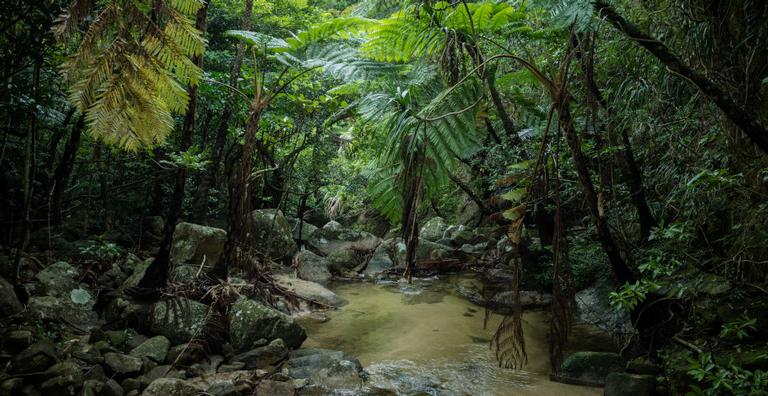 É um tipo de domínio fitogeográfico caracterizado por receber uma grande quantidade de chuvas e apresentar elevados índices de biodiversidade e de evapotranspiração.
Savanas
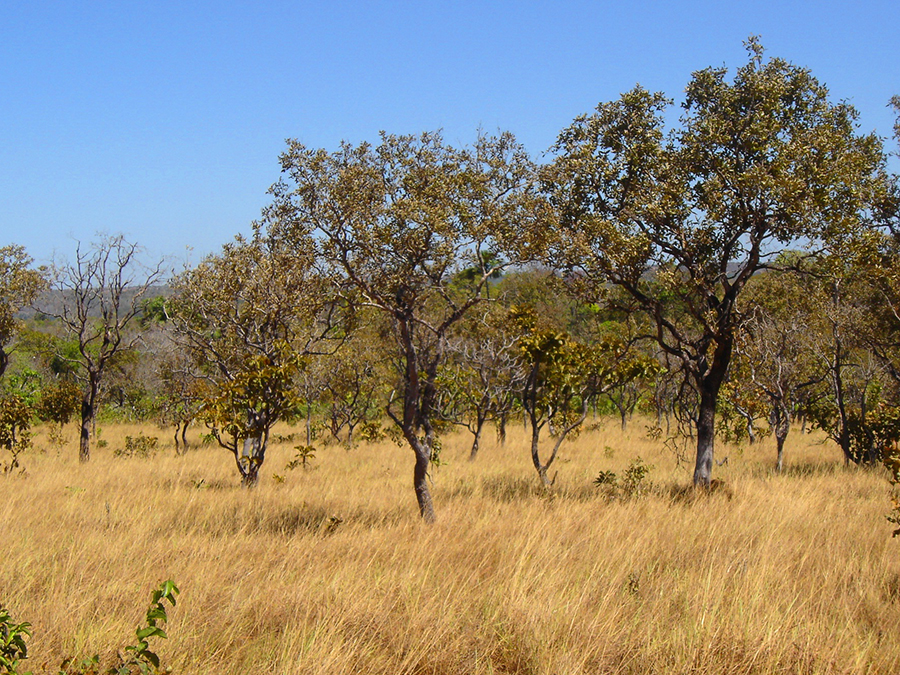 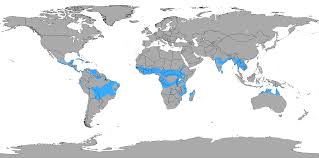 Nas áreas de clima tropical típico, continental ou semiúmido, o regime de chuvas é controlado pelas estações do ano: o verão é chuvoso e o inverno é seco. Sob tais condições, acrescidas de determinadas características do solo, surgiram as savanas. Estas são formações vegetais em que predominam as árvores de pequeno e médio porte, além de arbustos e campos.
Savanas
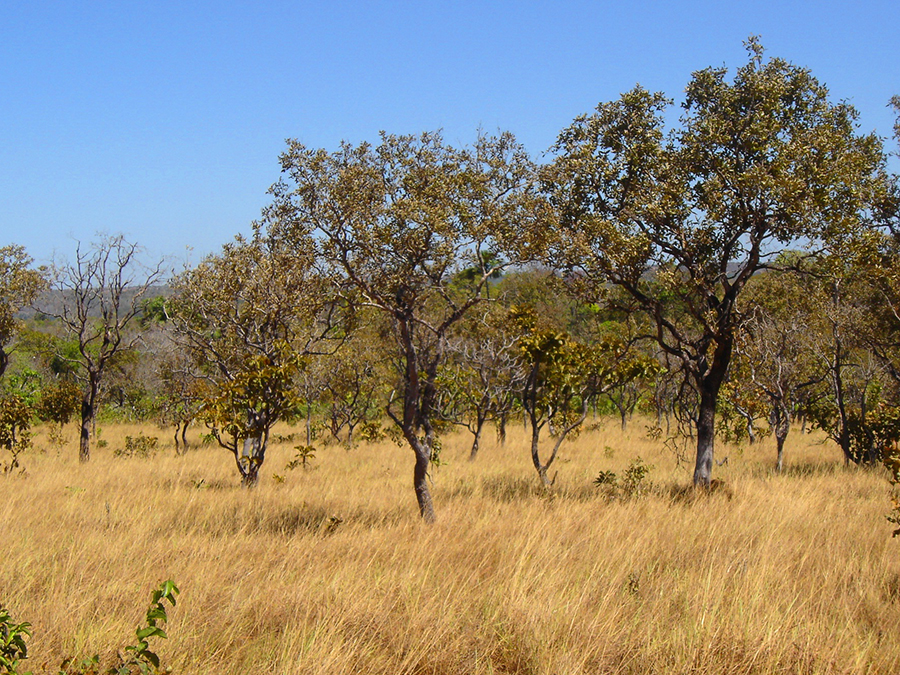 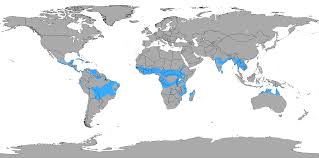 Nas áreas de clima tropical típico, continental ou semiúmido, o regime de chuvas é controlado pelas estações do ano: o verão é chuvoso e o inverno é seco.
 Estas são formações vegetais em que predominam as árvores de pequeno e médio porte, além de arbustos e campos.
As plantas  perdem as folhas no período de seca, assim damos o nome de caducifólias, também conhecidas como árvores caducas.
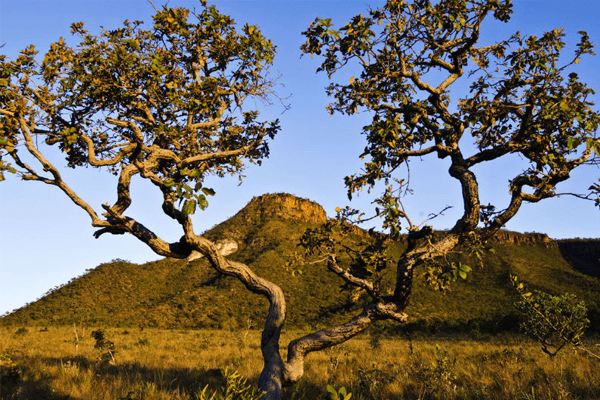 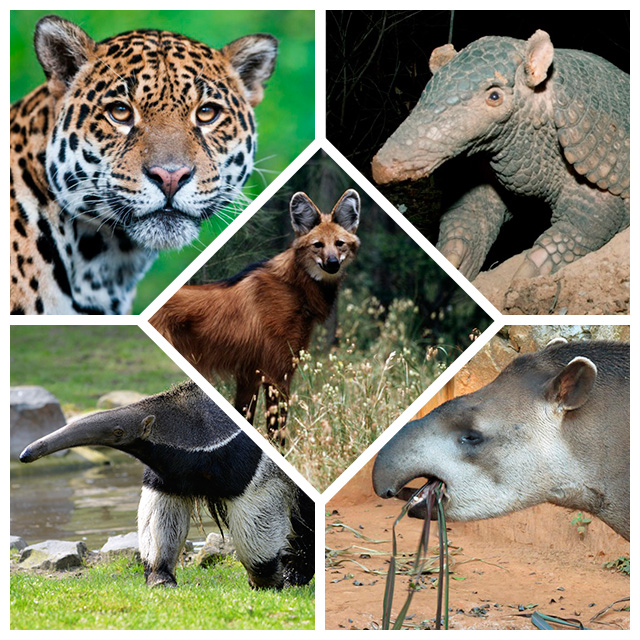 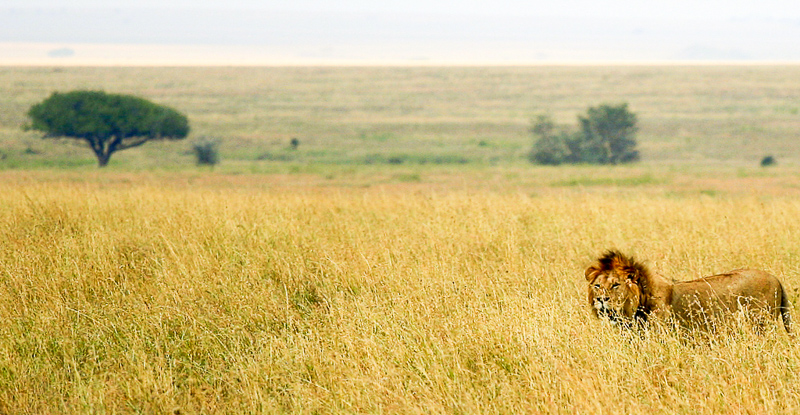 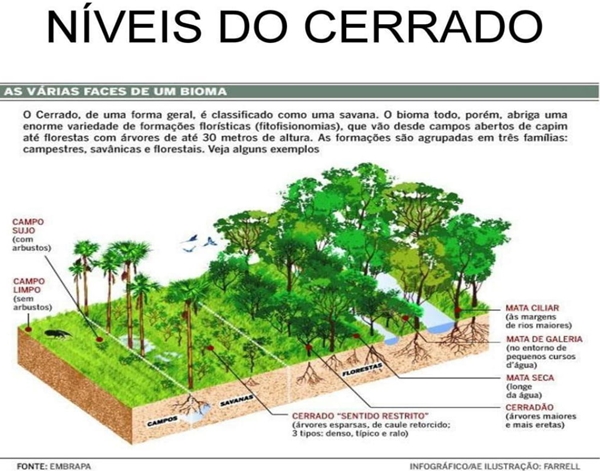 O cerrado brasileiro é considerado a savana mais rica em biodiversidade do planeta –, a região mantém 11 mil espécies vegetais, 837 espécies de aves, 120 de répteis, 150 de anfíbios, 1.200 de peixes, 90 mil insetos e 199 tipos de mamíferos. Juntando tudo, dá quase 5% de todas as espécies no mundo e 30% da biodiversidade do país. Só o número de mamíferos do Cerrado representa mais de um terço do total conhecido no país, que é de 700 espécies.
Além da diminuição das áreas naturais para expansão da agropecuária, a caça ilegal, os incêndios e as queimadas ameaçam a sobrevivência da fauna. Pelo menos 137 espécies (22%) estão ameaçados. Dentre eles, o lobo-guará, a onça-pintada, o tamanduá-bandeira, a anta e o tatu-canastra, considerados emblemáticos do bioma.
Florestas Equatoriais
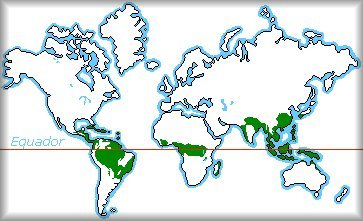 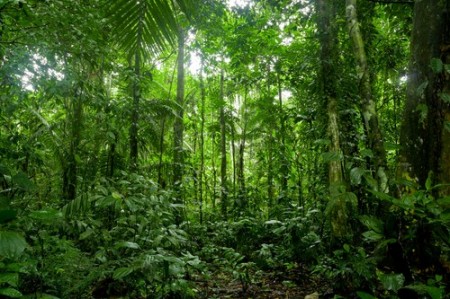 https://images.app.goo.gl/s6DmRc8nUYk34q6g6
https://images.app.goo.gl/FHQooy5sk6FNaaBPA
Grande biodiversidade de flora e fauna.
Florestas Equatoriais
são ecossistemas formados por uma vegetação densa e exuberante constituída por árvores de grande estatura, troncos largos e folhas grandes cujas copas formam o dossel florestal, o qual recobre os estratos inferiores.
São detentoras de grande biodiversidade animal e vegetal, desempenhando ainda papel importante no ciclo hidrológico e na regulação climática do nosso planeta.
É latifoliada, hidrófila, perene e heterogênea
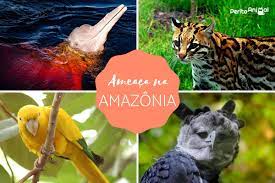 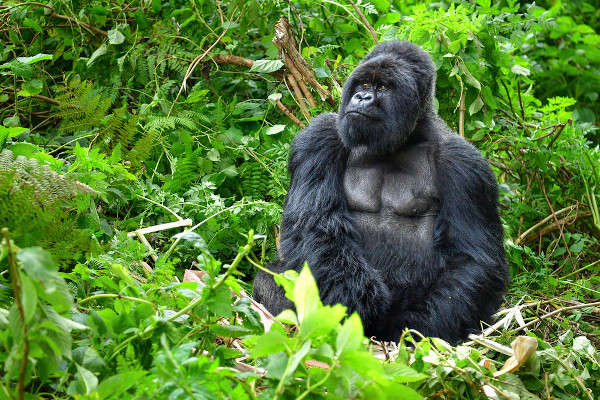 https://www.peritoanimal.com.br/animais-em-extincao-na-amazonia-imagens-e-curiosidades-23411.html
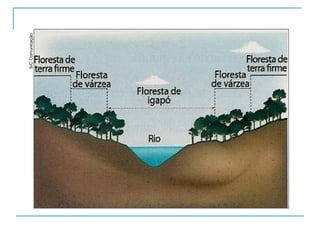 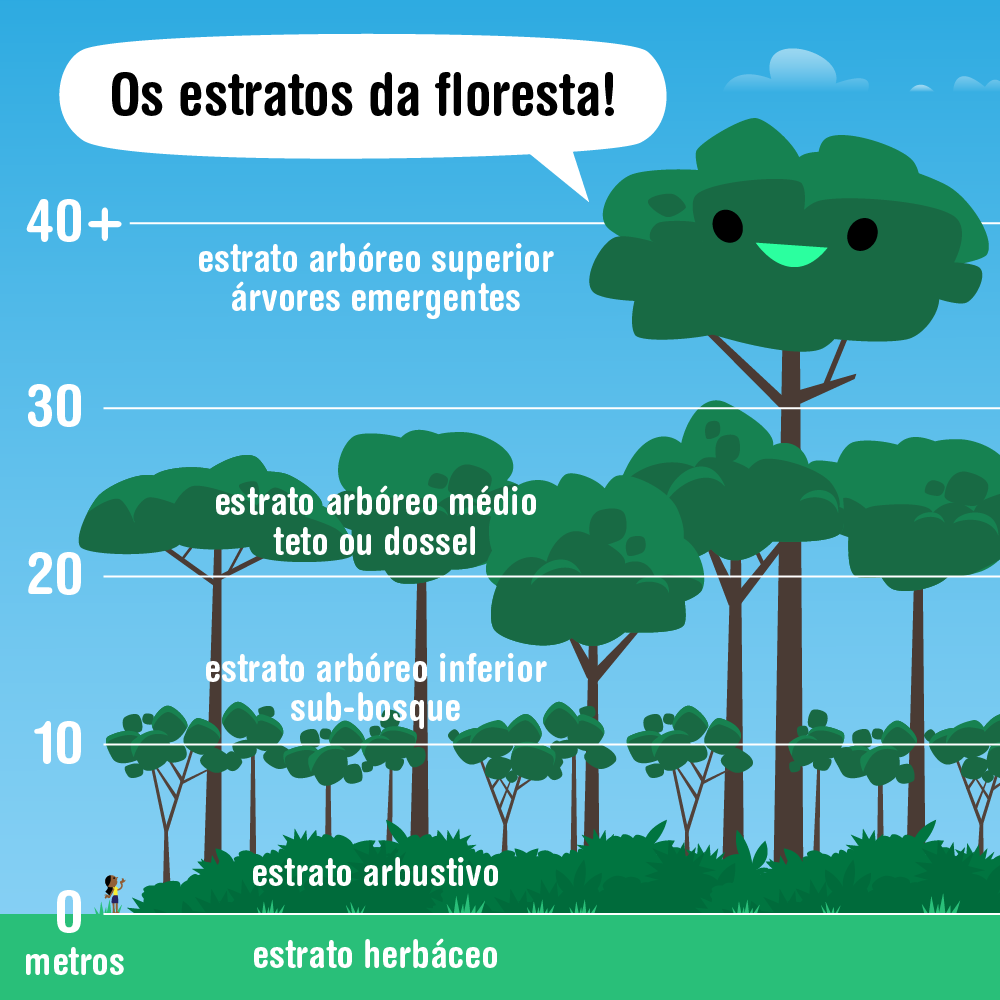 Desertos
Deserto de Sonora – Califórnia - EUA
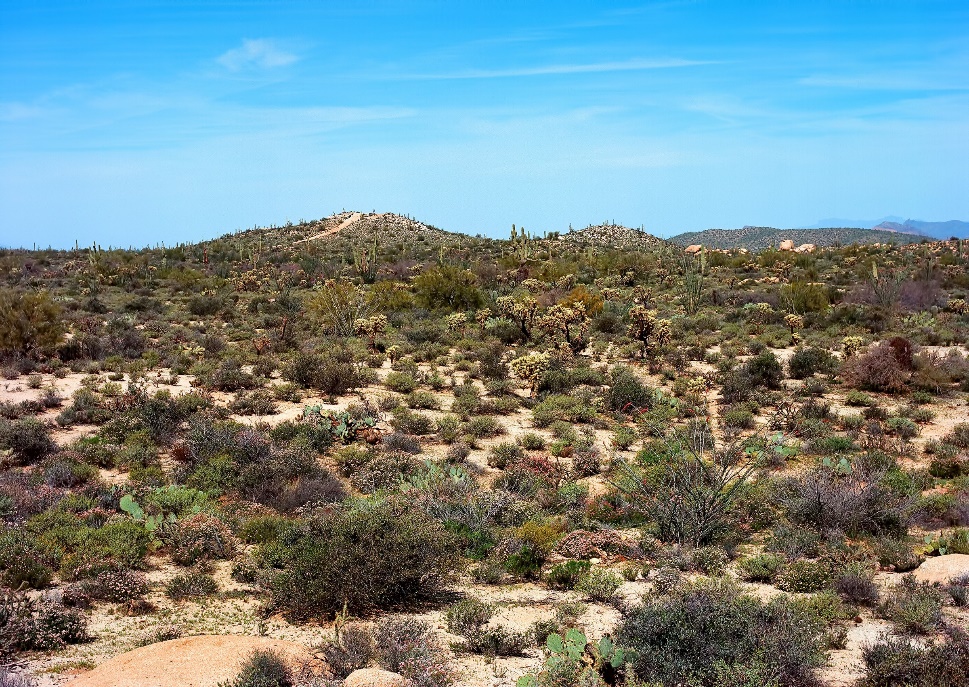 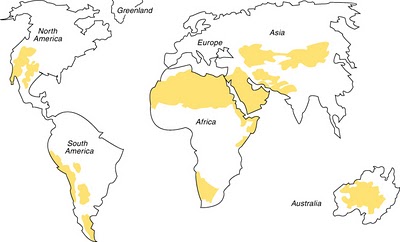 As plantas do deserto são geralmente espécies de pequeno e médio porte adaptadas aos longos períodos de seca e a variações bruscas de temperatura. Classificadas como plantas xerófilas.
Desertos
A vegetação é rarefeita ou inexistente, o que se deve às condições edafoclimáticas (referente ao solo e ao clima) encontradas nessas áreas. As plantas do deserto são geralmente espécies de pequeno e médio porte adaptadas aos longos períodos de seca e a variações bruscas de temperatura. Entre essas adaptações, estão:
presença de espinhos; ausência de folhas; folhas, quando presentes, estreitas revestidas por uma camada de cera para evitar a perda de água pelos processos de evapotranspiração;
raízes rasas ou superficiais para absorver rapidamente a água que cai das chuvas;
raízes profundas em algumas espécies para absorção de água do lençol freático (30 metros em média);estruturas para armazenamento de água.
A fauna dos desertos dispõem de adaptações às condições extremas desse habitat; são, por isso, classificados como xerocoles. "
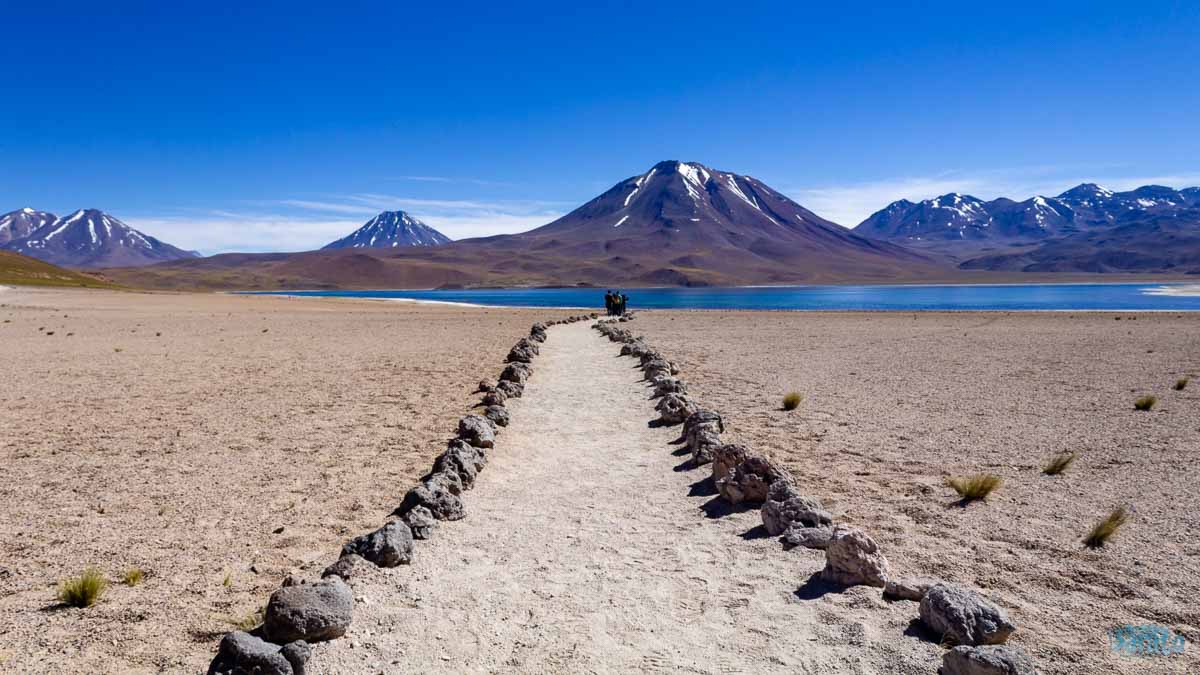 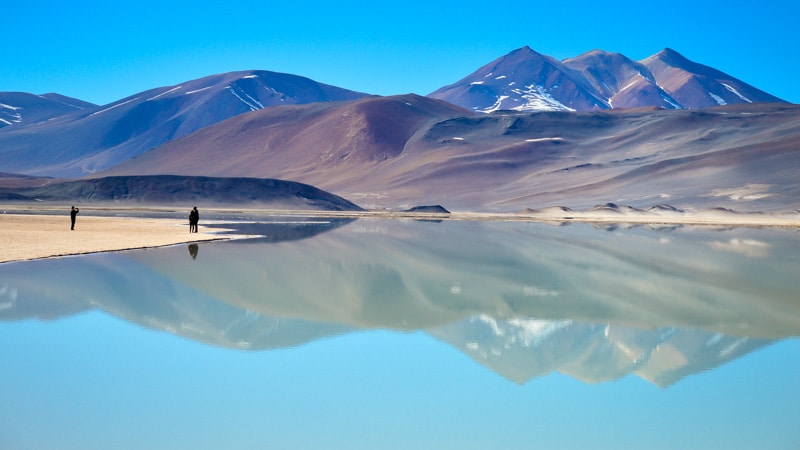 Na América do Sul, o Deserto do Atacama, cortado pelo Trópico de Capricórnio, detém o recorde de menor precipitação pluviométrica no mundo, com locais situados no norte do Chile onde, há anos, não existe registro de chuva. Para tamanha aridez, ocorre decisiva contribuição da passagem de uma corrente oceânica fria próxima à costa chilena e à peruana. É a Corrente de Humboldt
NOME / DISCIPLINA / SÉRIE – ANO                                                                                                                                              ACOMPANHE ESTA AULA TAMBÉM NO YOUTUBE
Paisagens Frias
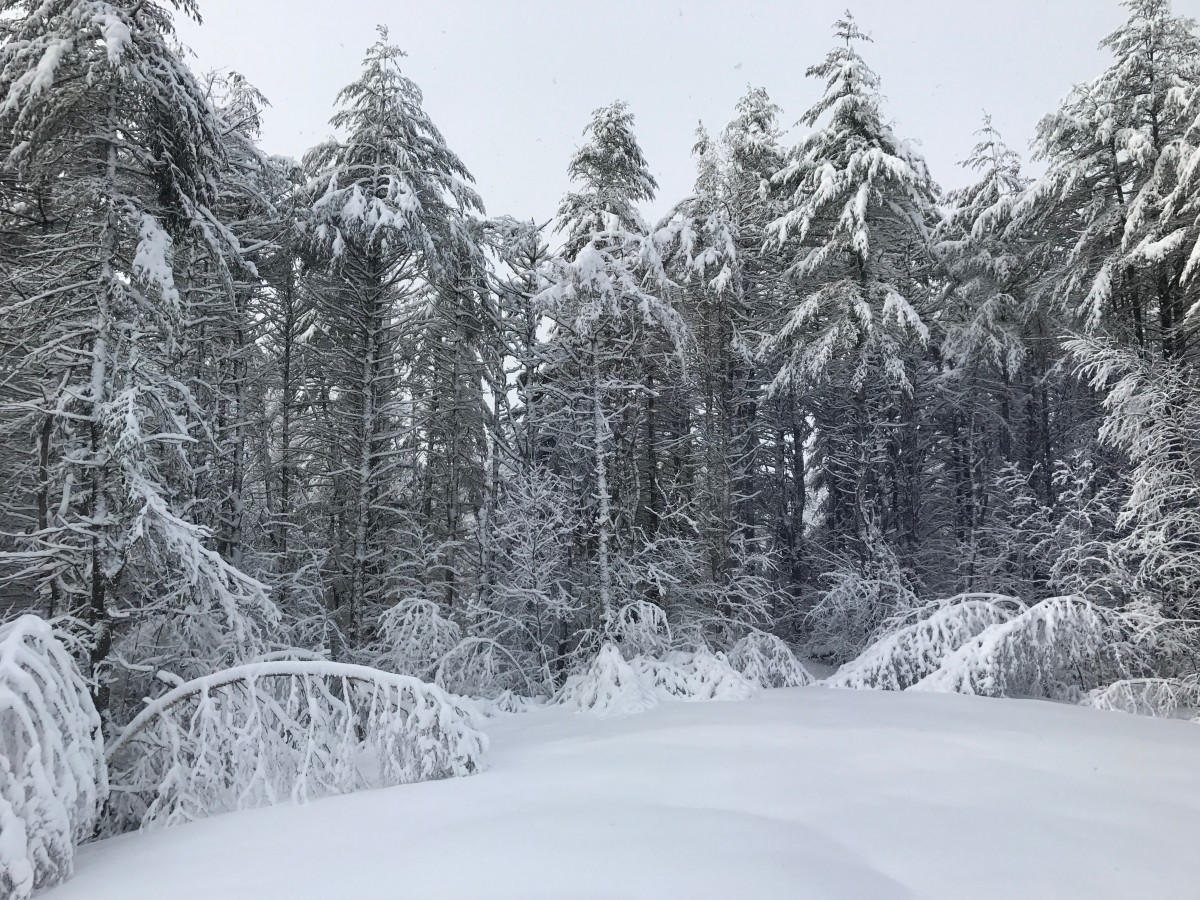 Clima Frio: 
é característico de áreas de alta latitude, apresenta temperaturas baixas na maior parte do ano.
https://c.pxhere.com/photos/e4/df/winter_wonderland_snow_wonderland_cold_landscape_winter_frozen_seasonal-1369131.jpg!d
Clima Polar: 
ocorre nas regiões polares e é caracterizado pelas baixas temperaturas e precipitações em forma de neve.
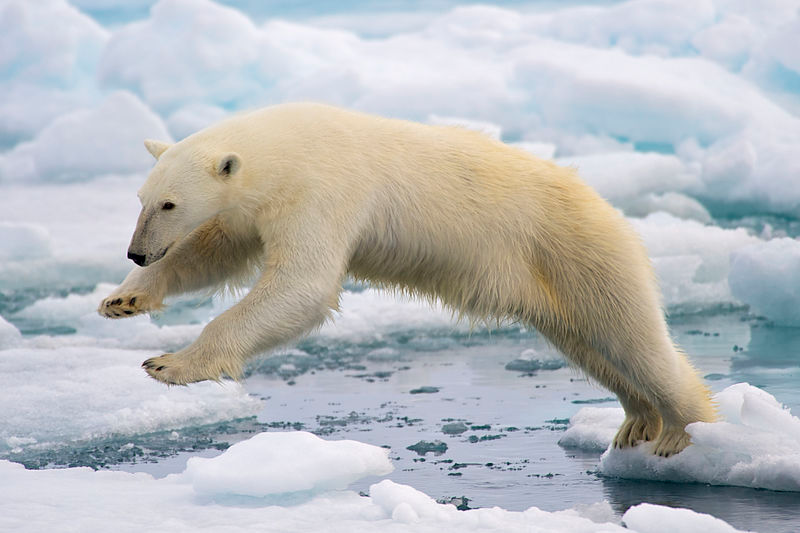 https://upload.wikimedia.org/wikipedia/commons/thumb/3/3d/Polar_Bear_AdF.jpg/800px-Polar_Bear_AdF.jpg
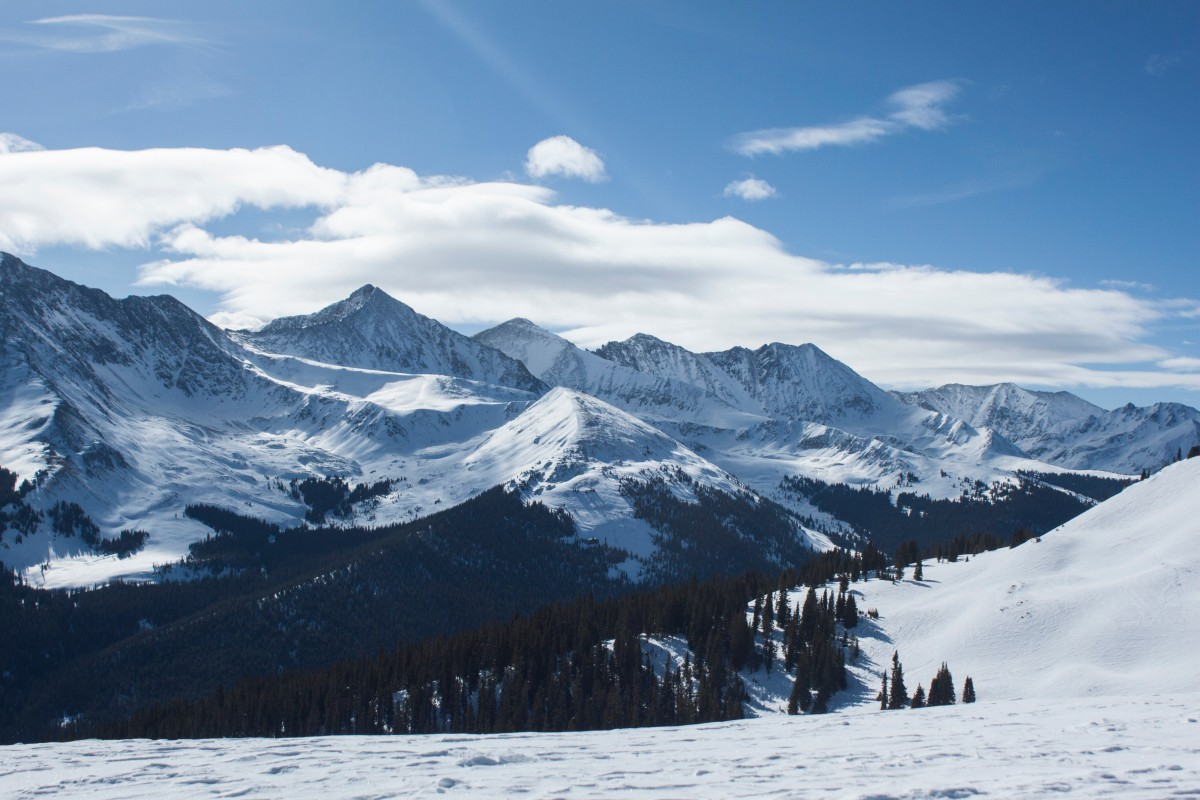 Clima Frio de Montanha: 
é  marcado pelas temperaturas baixas
durante todo o ano, e a presença de neve é constante.
https://c.pxhere.com/photos/b8/af/mountain_snow_winter_cloud_cold-35669.jpg!d
Florestas Boreais  - Tundra
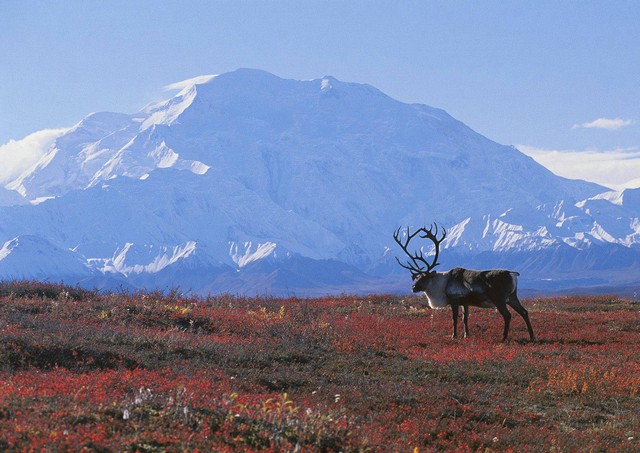 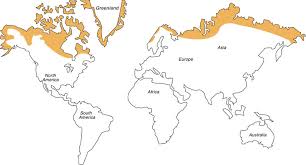 https://images.app.goo.gl/xpaC3EWg4zLW3CCM7
https://images.app.goo.gl/LsENTpyZ3TcVaySp9
No extremo norte do continente, predomina o clima polar. Nessas condições rigorosas de clima e luminosidade, predomina o deserto glacial. A Vegetação é de Tundra – Vegetação rasteira que ocorre com o degelo nos períodos de verão.
Florestas Taiga
https://images.app.goo.gl/PgfP5K6UdbqJ4tpT6
https://images.app.goo.gl/emAdBm7va9eNoJVm6
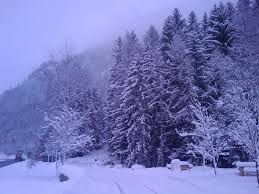 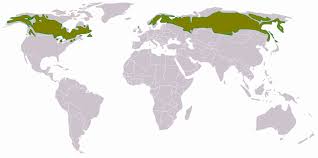 Localizada próximas das regiões polares, está o domínio das ﬂorestas frias, boreais ou de coníferas. Elas têm aparência homogênea, sendo compostas, na maior parte, de árvores como abetos e cedros.
Paisagens temperadas
- Paisagens temperadas -Florestas Temperadas
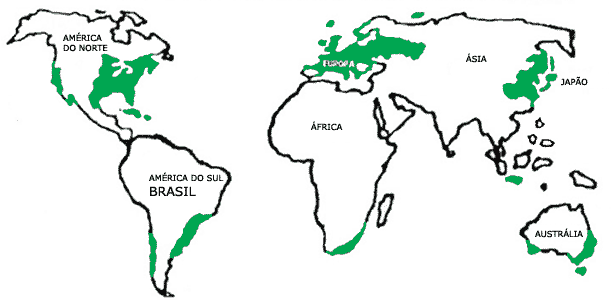 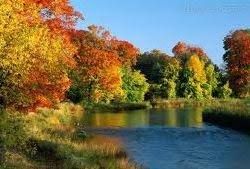 Nos climas da zona temperada, em que se incluem, além do temperado, os climas subtropical e mediterrâneo, predominam, como vegetação nativa, as ﬂorestas temperadas.
A floresta temperada é um bioma encontrado no centro da Europa, sul da Austrália, Chile, leste da Ásia, principalmente na Coreia, no Japão e algumas partes da China e no leste dos Estados Unidos.
- Paisagens temperadas -Florestas Temperadas
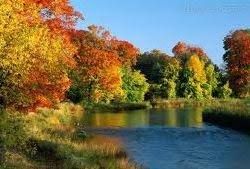 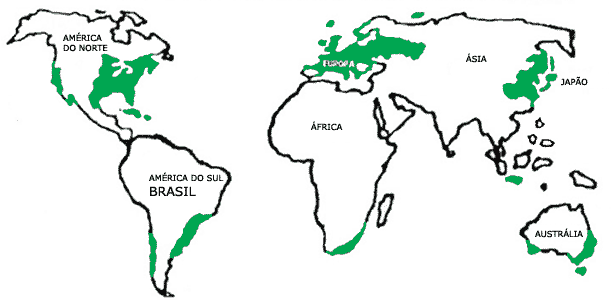 é chamada de floresta decídua temperada ou de floresta caducifólia porque as folhas caem no fim do outono.
A flora é composta por três grupos principais de árvores decíduas, coníferas e de folhas largas.
As folhas variam sua coloração durante o outono, indo de avermelhadas até tons de marrons e dourados. Logo no início do inverno perdem suas folhas, como forma de reduzir o metabolismo, que só voltam a aparecer na primavera.
- Paisagens temperadas -Florestas Temperadas
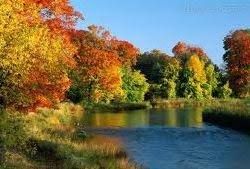 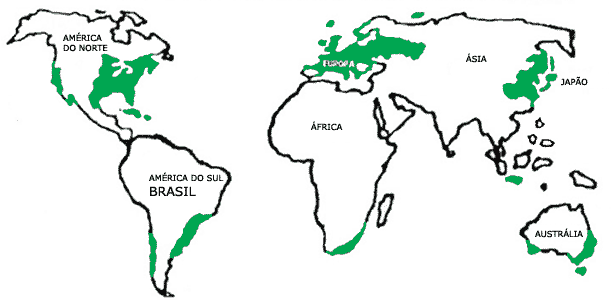 A fauna nas florestas temperadas é bastante variada. Por conta da definição clara das estações, há animais que têm comportamento peculiar no inverno, como os ursos, que hibernam, e os esquilos, que armazenam comida. Há, ainda, os animais de hábitos noturnos, como morcegos, corujas, gambás e gatos selvagens.
Devido às particularidades das regiões, a ocorrência de animais varia de floresta para floresta. Animais como marsupiais, ursos coalas, gambás e cangurus são comumente encontrados na Austrália.
Já os cervos, ursos, leões da montanha e coelhos vivem nas florestas temperadas do Canadá e dos Estados unidos.
 Ursos pandas gigantes e pandas vermelhos são característicos da China.
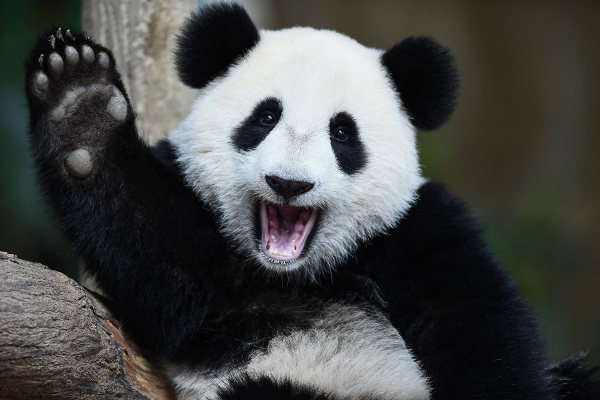 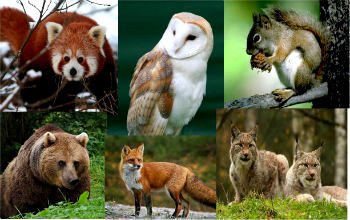 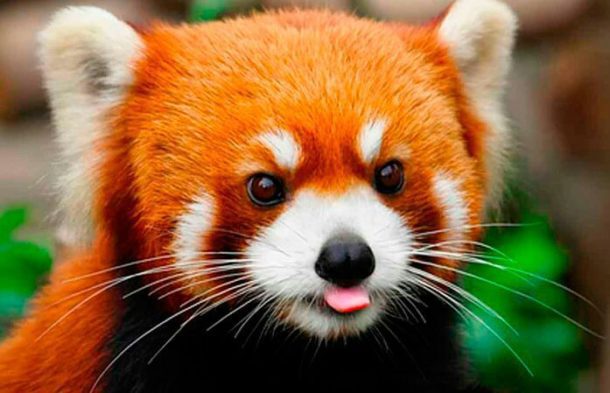 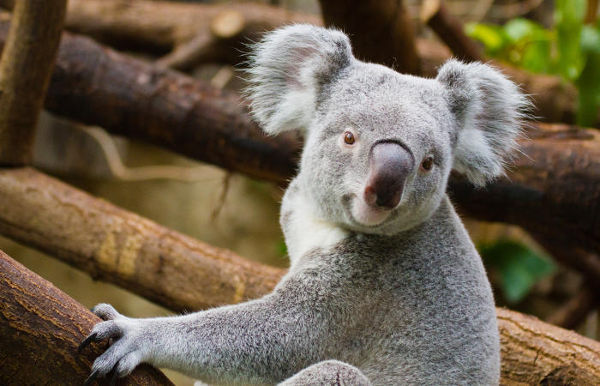 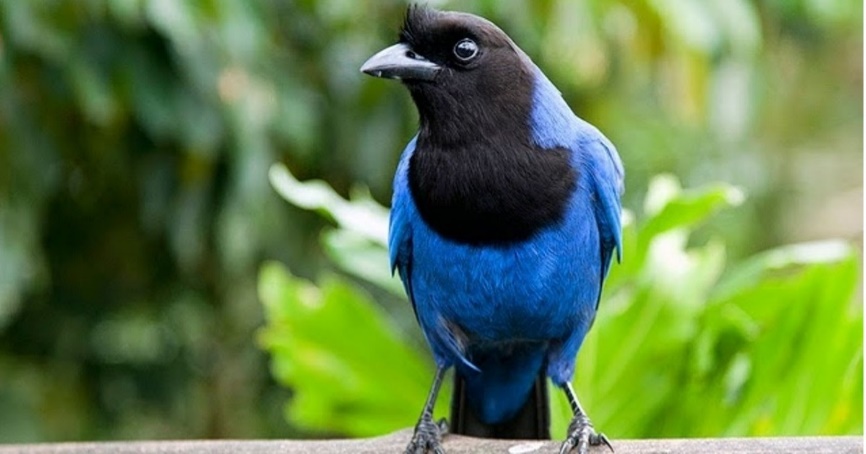 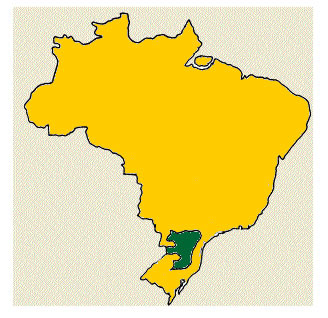 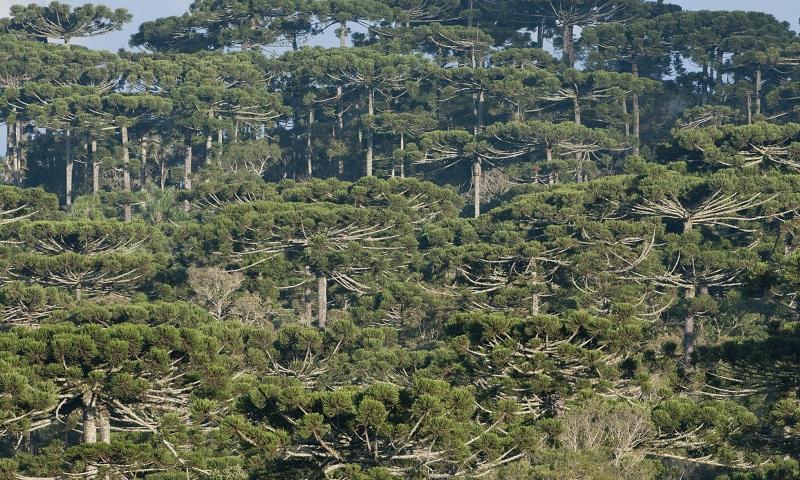 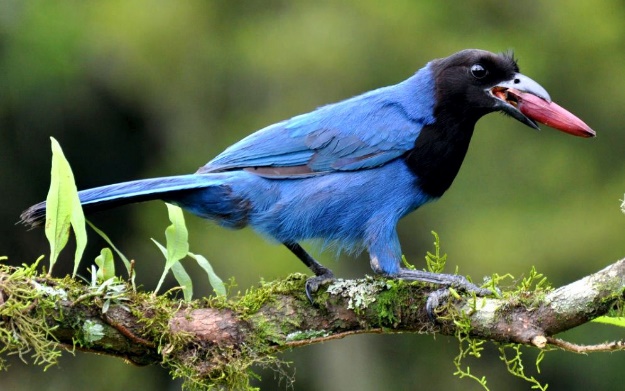 As matas de araucárias, que outrora se destacavam em extensão bem maior no sul do Brasil e também são encontradas no centro-sul do Chile, são representantes da vegetação própria do clima temperado.
NOME / DISCIPLINA / SÉRIE – ANO                                                                                                                                              ACOMPANHE ESTA AULA TAMBÉM NO YOUTUBE
Florestas Temperadas - Subtropical
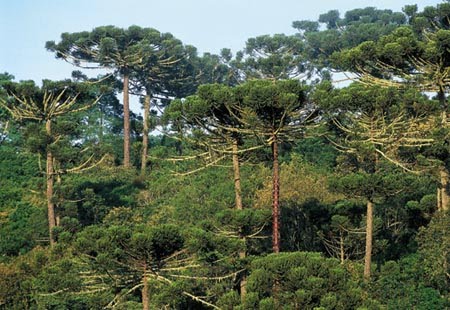 https://images.app.goo.gl/AabxpKtRx8ZPeouZ9
Floresta Mediterrânea
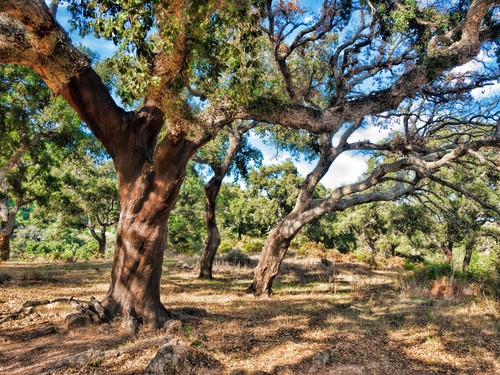 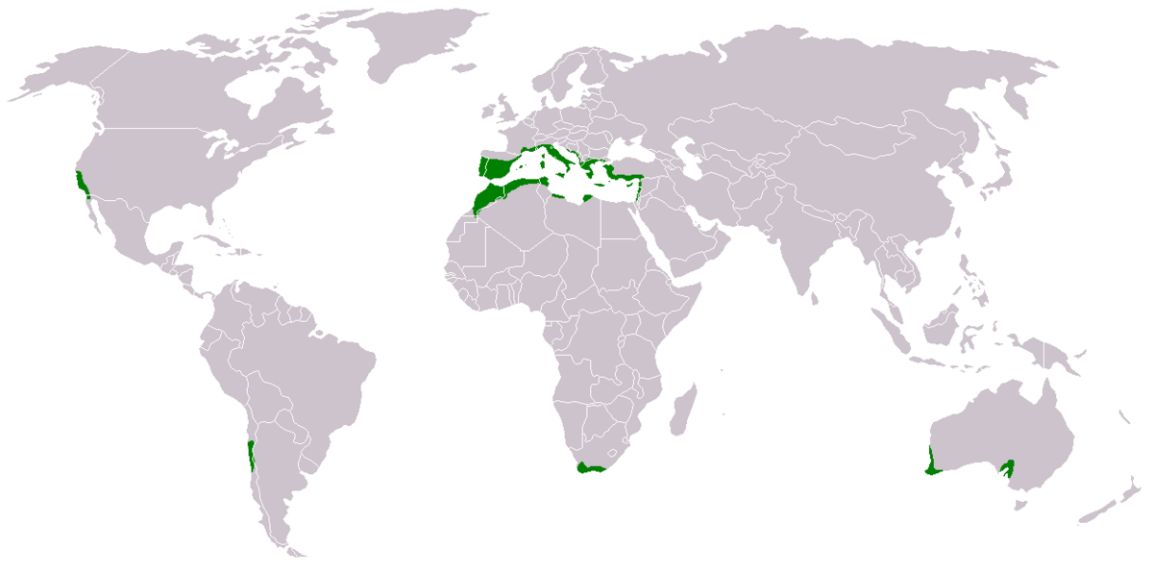 https://images.app.goo.gl/AabxpKtRx8ZPeouZ9
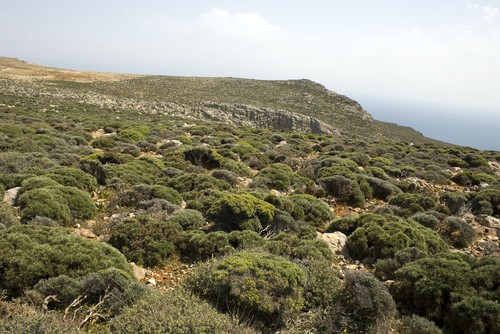 Floresta Mediterrânea
A Floresta Mediterrânea é uma formação vegetal que se desenvolve em regiões onde o clima é mediterrâneo, caracterizado por verões quentes e secos e por invernos chuvosos. Desenvolve-se pela costa norte do Mar Mediterrâneo, mas também pode ser encontrada na Califórnia, centro do Chile, Sul da África do Sul e Sul da Austrália.
Essa vegetação é formada por árvores espaçadas entre si, permitindo o desenvolvimento de um estrato arbustivo relativamente denso. O estrato herbáceo não se desenvolve muito bem devido aos longos períodos de seca. As adaptações da vegetação para o clima seco incluem troncos largos e revestidos por uma casca espessa, folhas pequenas e raízes profundas e ramificadas.
insetos são o maior e mais bem-sucedido grupo de animais, sustentando uma cadeia alimentar que inclui aves de rapina, pequenos roedores, esquilos, lebres e pequenos répteis .
Existem também predadores maiores, como o lince (especialmente o lince ibérico), raposas, águias e lobos . Existem também animais herbívoros, como o cabrito montês.
Floresta Mediterrânea
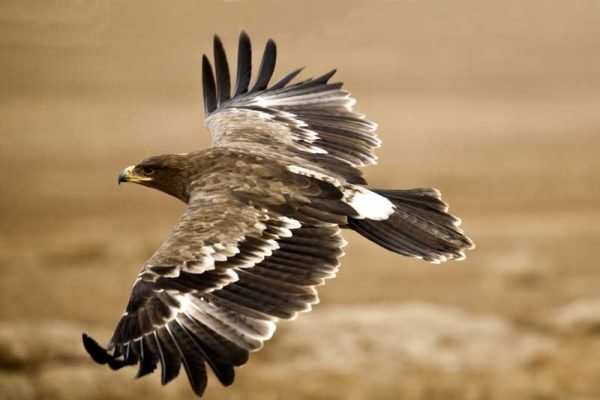 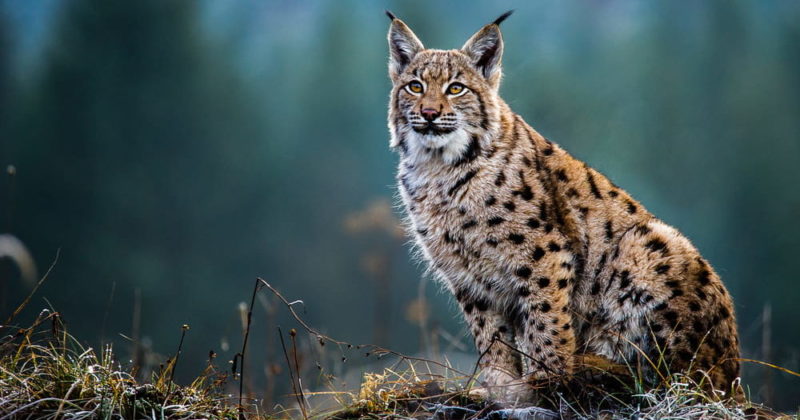 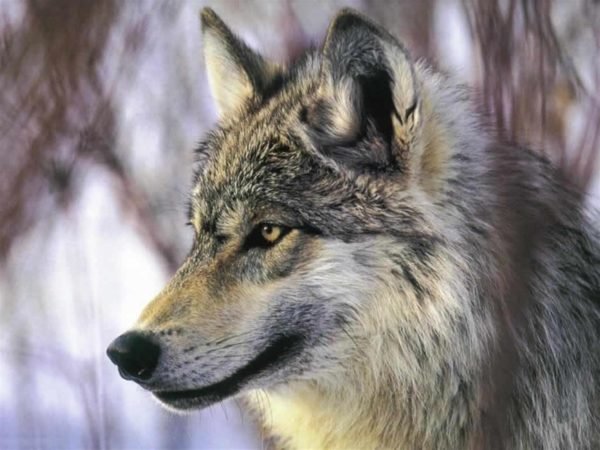 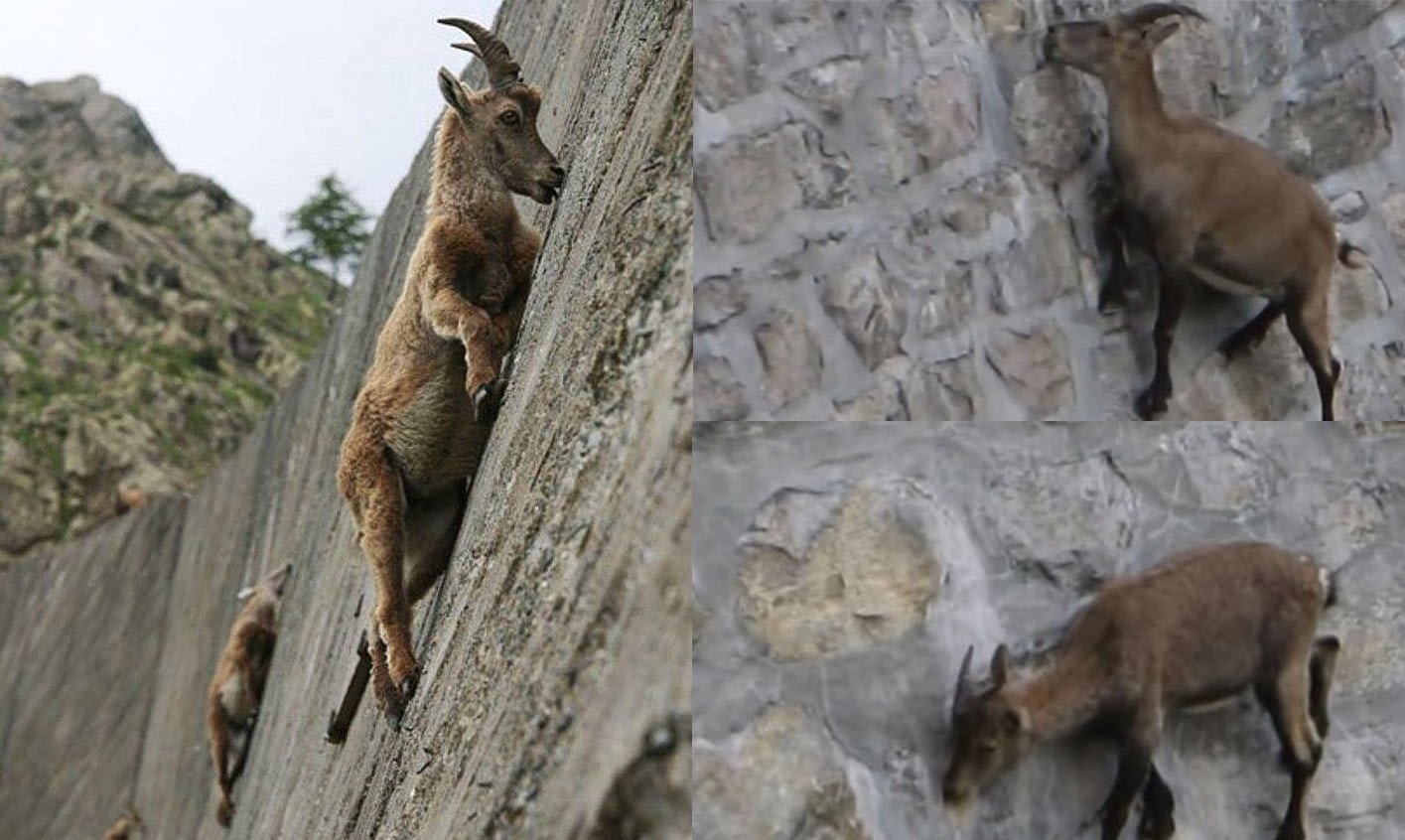 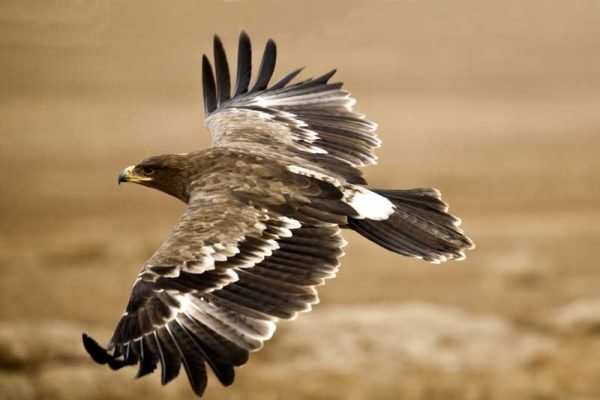 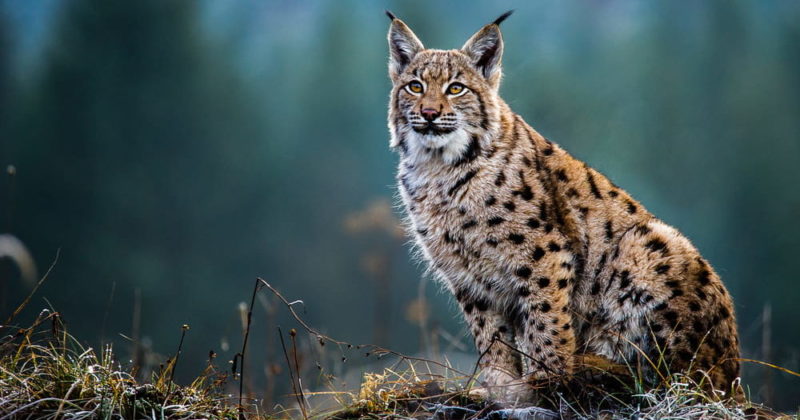 CLIMA TROPICAL DE ALTITUDE
Ocorre nas áreas do Sudeste do Brasil, onde as altitudes são mais elevadas.
As temperaturas são mais baixas em função da altitude.
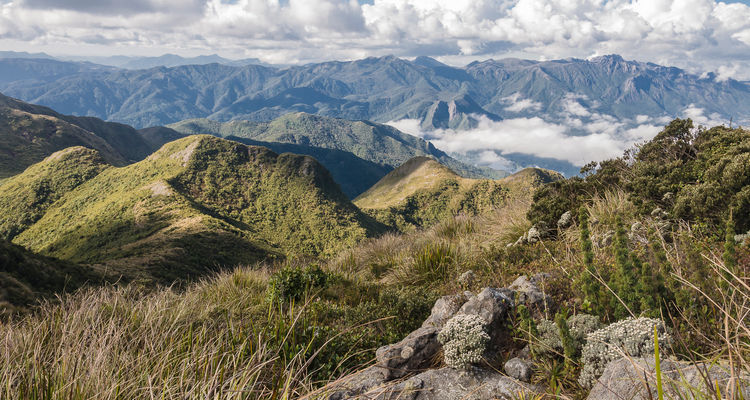 https://i1.wp.com/www.guiaestudo.com.br/wp-content/uploads/2019/02/clima-tropical-altitude.jpg
CLIMA TROPICAL DE ALTITUDE
Apresenta verões chuvosos e invernos com baixos índices pluviométricos.
Temperaturas raramente ultrapassam os 30ºC.
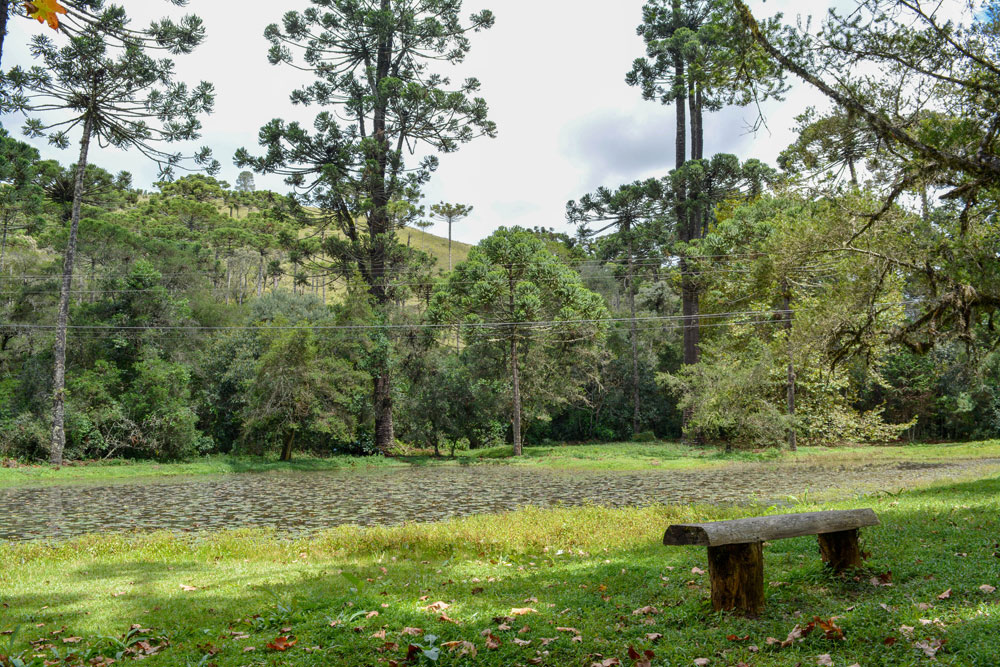 https://cdn.guiadecamposdojordao.com.br/imgs/20170829170233/parque-estadual-campos-do-jordao.jpg
CLIMA SUBTROPICAL / Temperada
Apresenta as quatro estações climáticas bem definidas.
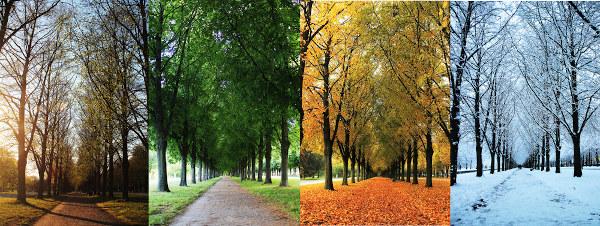 https://static.escolakids.uol.com.br/2020/05/estacoes-ano.jpg
CLIMA SUBTROPICAL
- Verão apresenta temperaturas elevadas.
- Invernos com temperaturas baixas e áreas com geadas e neve.
- Outono e Primavera são estações de transição.
CLIMOGRAMA SUBTROPICAL
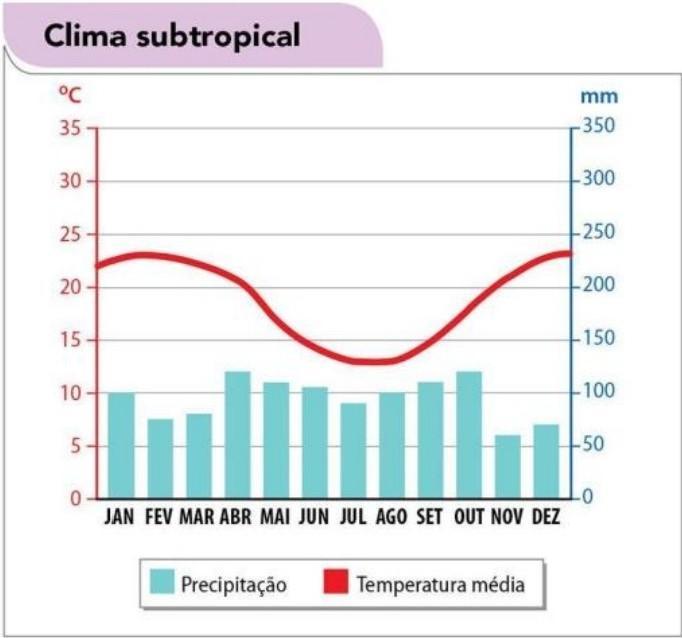 https://pt-static.z-dn.net/files/d42/90d4f71cb9a0e299649830c2589e684c.jpg
CLIMA MEDITERRÂNEO
Regiões que apresentam esse clima tem verões quentes e secos, invernos amenos e chuvosos.
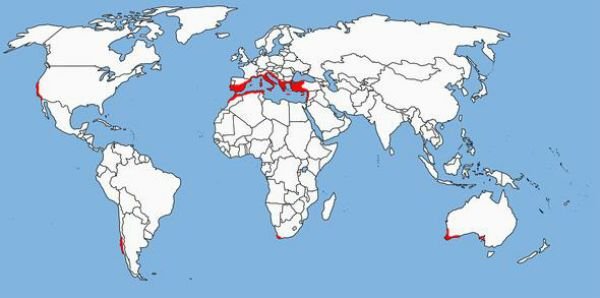 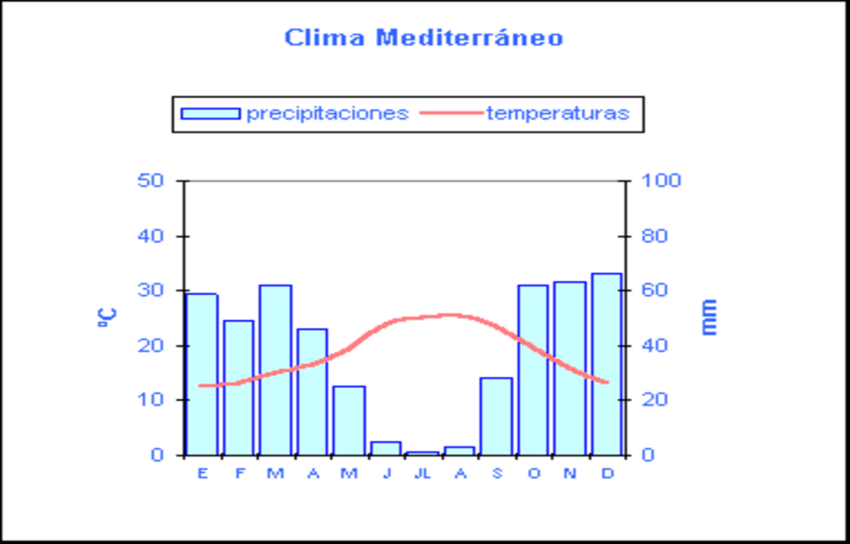 https://pt-static.z-dn.net/files/d42/90d4f71cb9a0e299649830c2589e684c.jpg
hotspots
Os hotspots são locais na superfície terrestre com presença de grande biodiversidade e que sofrem degradação ambiental, causada principalmente pela ação humana;
O termo hotspot (pontos quentes, em inglês) foi criado pelo ecólogo britânico Norman Myers. O pesquisador afirma que há mais de 34 hotspots entre zonas e biomas ameaçados, representando cerca de 2,4% da superfície terrestre, e que são necessárias medidas urgentes para impedir o avanço progressivo da destruição da biodiversidade.
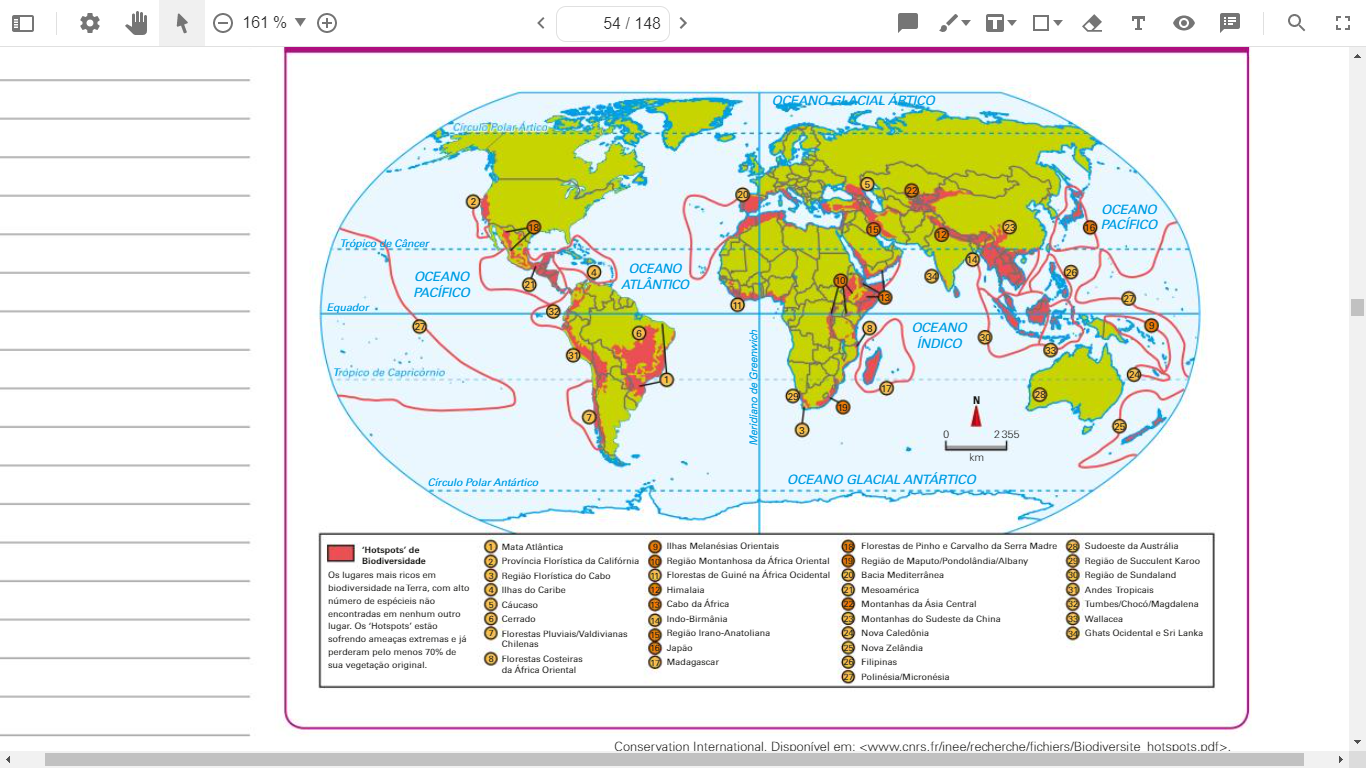 Chuva ácida
Naturalmente ácida – presença de dióxido de carbono (CO2);
O problema – queima de combustíveis fósseis – aumento do dióxido de carbono diminuindo o pH da chuva – tornando extremamente nociva ao homem e à natureza.
Consequência da poluição atmosférica nas grandes cidades
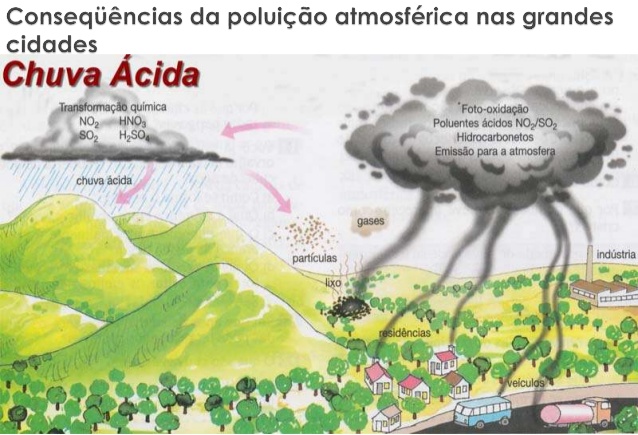 http://viddasustentavel.blogspot.com/2010/11/poluicao-atmosferica.html
Consequências
Para a saúde: libera metais tóxicos (solo e rios);
Corrosão de materiais usados em construção danificando estruturas;
Para o meio ambiente: acidificação dos lagos;
Destruição de florestas;
Destruição de lavouras.
Ilhas de calor
Fenômeno climático que ocorre a partir da elevação da temperatura de uma área urbana se comparada a uma zona rural.
Temperatura superior em algumas áreas – ilhas.
Resulta da elevação das temperaturas médias nas zonas centrais da mancha urbana, em comparação com as zonas periféricas ou com as rurais
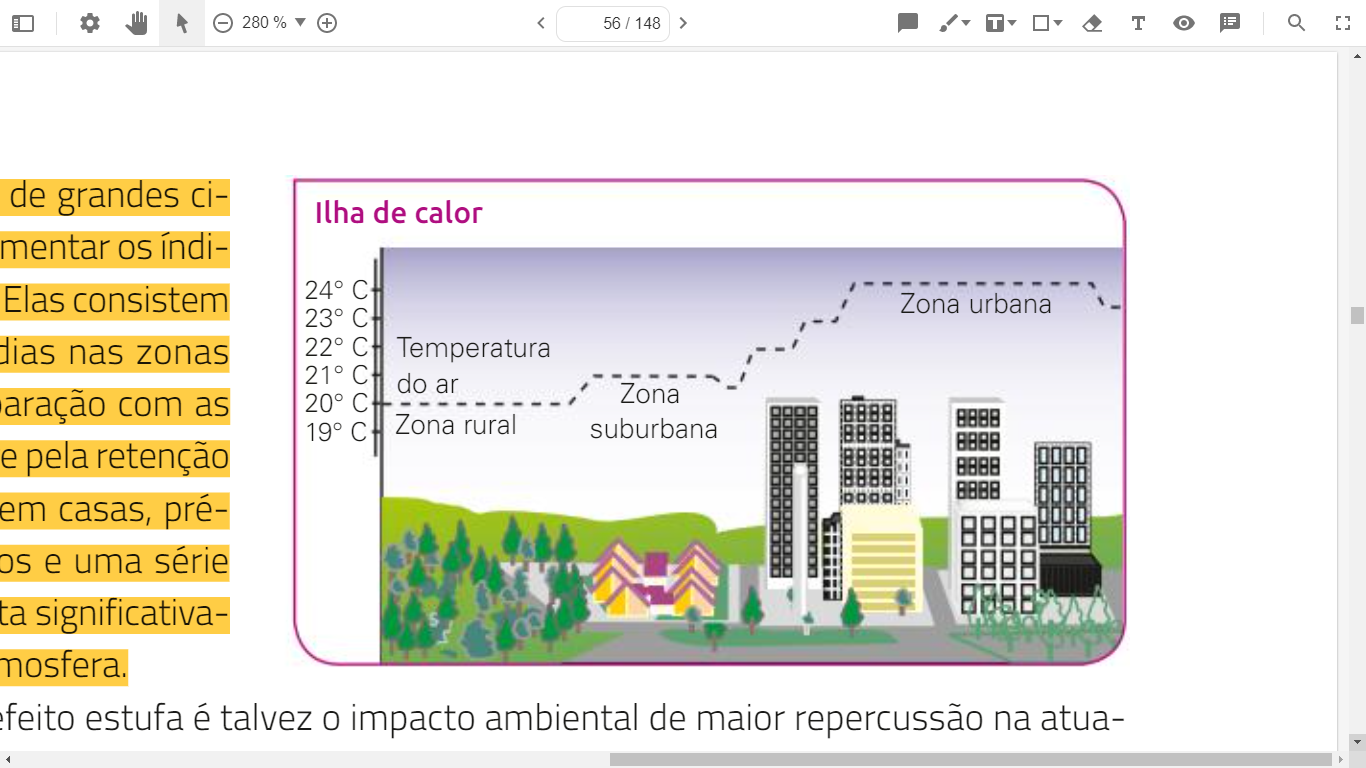 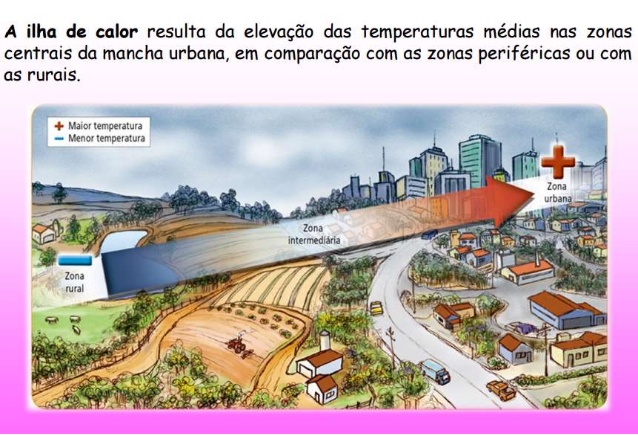 Poluição das águas
Consequências:
Condições sanitárias;
Doenças – diarreia, esquistossomose, hepatite e febre tifoide, etc
Consequências:
Provocam doenças;
Prejuízo ao comércio;
Contaminação das águas;
Danos materiais; 
Perdas em lavouras e pecuária;
Abandono das áreas inundadas.
Perdas de familiares e amigos.
Enchentes
Inundações
Ocorre em período de alta precipitação e quando a água dos rios ultrapassam as margens. Pode causar estragos nas cidades.
E sobre climogramas, o que estudamos?
?
?
?
?
Climograma
É uma ferramenta clássica de representação do clima que permite uma compreensão mais fácil do perfil climático de determinada região. 

Através do climograma é possível representar graficamente as variações de temperatura e precipitações durante um determinado período de tempo.
Climograma
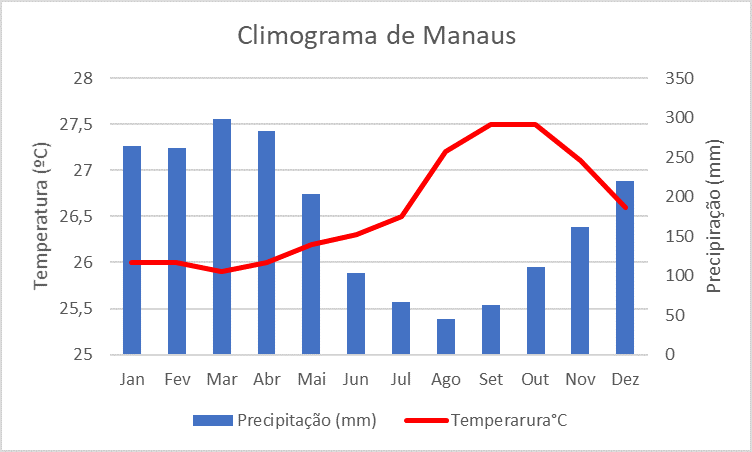 https://tudogeo.com.br/wp-content/uploads/2018/07/climograma-manaus.png